BEST 
PRACTICE COMPENDIUM
DIGITAL TRANSFORMATION
CONTENTS
Overview …………….…………….…………….…………….……………………………….…….……….………….…………. 	3
01
E-Commerce …………………….……………………………………………………………………………….………. 	8
02
Video Conferencing & VR ………………………………………………….………	21
03
Cashless Technology .…………………………………………………………………….……. 	32
04
Digitally Enabled Services …………………………………………………………. 	42
05
Blockchain Technologies …………………………………………………...………. 	62
Digital Story Telling ………………………………………………………………………….……….     	77
06
07
Digital Events ………………………………………………………………………………………………….………. 	89
08
Gaming for Good …………………………………………………………………………………..………. 	   99
2
OVERVIEW
SHINE 
DIGITAL TRANSFORMATION
BEST PRACTICE COMPENDIUM

As the world moves further into the digital age, there are an increasing number of opportunities for the third sector to embrace digital transformation as a means of improving the relevance, transparency, impact and accountability of their organisations. This comprehensive digital transformation compendium, contains 36 best-practice case studies to inspire, motivate and mobilise female community leaders to explore how their organisations can utilise digital transformation to overcome challenges and reach the people they support.
3
What is Digital Transformation?
Digital Transformation is the integration of digital technology into some or all areas of an organisation.
What does it look like in practical terms?

Digital Transformation can be bold and involve entirely new ways of doing business, communicating and reaching audiences e.g. it may include:

Organising digital events
Creating e-commerce initiatives
Using Virtual Reality (VR) or Artificial Intelligence (AI) to create immersive experiences
Integrating cashless fundraising technologies
Delivering services using digital technologies like online training platforms


However, for some organisations simple digital enhancements like using an excel spreadsheet to capture & record data can create massive impact. Since the Covid-19 pandemic, the majority of organisations, have perhaps, unwittingly already embraced Digital Transformation with the move to online meetings, workshops etc. via online video platforms.
“Clearly, the thing that’s transforming is not the technology -  it’s the technology that is transforming you.”

Jeanne W. Ross of MIT Sloan’s Center for Information Systems Research
4
What is Digital Transformation?
Why does digital transformation matter?

Digital transformation is important for third sector organisations for a number of reasons which include: meeting their service users and stakeholders where they are at – which is increasingly online, enabling the organisation to reach wider audiences, creating a larger talent pool through remote working, and ultimately helping to reduce costs and improve impact.
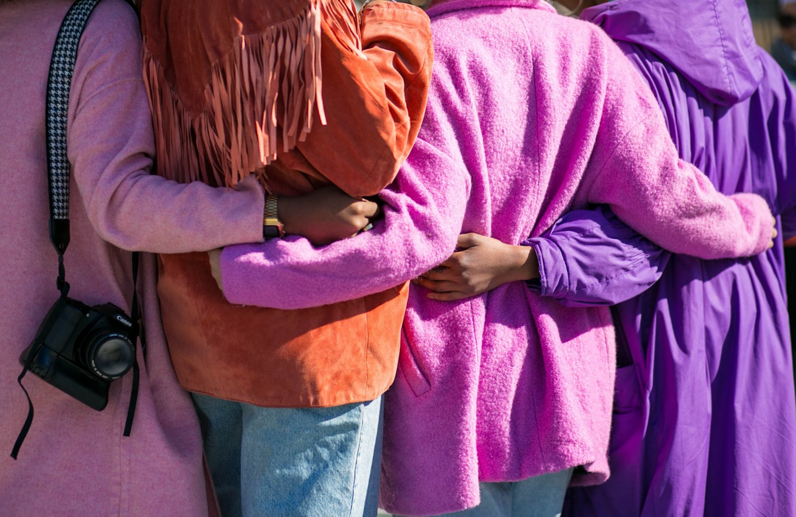 CHALLENGES.


Requires cultural changes within the organization
Time for training on digital technologies
Speed of technological change
Risk of failure
Risk of data breaches
OPPORTUNITIES.


Improved relevance of the organization in a digital age
Reduced resource costs leading to efficient use of funds
Ease of communication with service users & stakeholders
Developing new services
New income streams
Easier to experiment                     with new ideas
5
How to use this Digital Transformation compendium
This compendium is made up of 36 best-practice case studies from community organisations across the UK and Europe showcasing how they have embraced digital transformation within their organisations.


The purpose is to support, inspire and mobilise female community leaders to explore how digital transformation can improve the impact of their organisations.
The compendium includes case studies for 8  .different types of digital transformation:


01	E-Commerce
02	Video Conferencing & VR
03	Cashless Technology
04	Digitally Enabled Services
05	Blockchain Technologies
06	Digital Storytelling
07	Digital Events
08	Gaming for Good
6
For each case study, you will find: An overview of the organisation, the problem which digitisation was used to solve, how it was used, the impact of the digital transformation and some ideas for other ways that the technology could be used.

You can choose to review all of the case studies or those of interest to you. There is no set order that the case studies must be read in. 

At the end of each section, you will find an ‘Insight to Action’ circle where you will find useful links to help you take the next steps.
REGIONS.

The collection of case studies have been collected from five regions including:

UK
Ireland
Italy
Denmark
Sweden


 INSIGHT TO ACTION. 

Don’t forget to review the Insight to Action circles at the end of each section. These will guide you on your next steps.
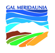 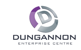 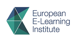 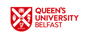 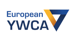 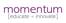 7
E-Commerce
01	Atelier Verderame …………………….	10
02	Thriftify, Ireland…………………….….	12 
03	Triest Press ……………………….….….	14
04	Brain Tumour Charity ……………….	16
05	Digital Town Awards 2021 .……….	18
8
01
E-Commerce
E-Commerce is essentially selling products and services online. There are a number of ways in which third sector organisations can embrace e-commerce which can include building their own online shops or using existing third party e-commerce options like E-Bay.




In this section, you will be introduced to 5 third sector organisations who have embraced e-commerce to enhance their impact and reach.

This section can be used to ideate how your organisation may be able to use e-commerce as a viable Digital Transformation tool.
9
01
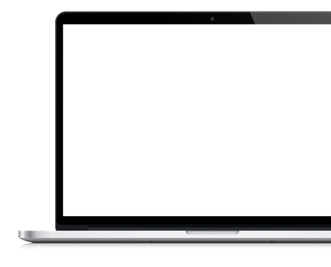 01
Atelier Verderame
CLICK TO
VISIT
OVERVIEW.
.
Atelier verderame is an organisation committed to promoting the ancient Apulian textile tradition as a means of supporting the development of the local community and to protecting the environment through sustainable clothing production. The products they design are made entirely by laboratories on the Apulian territory. Supporting the local community and contributing, even if in a small way, to its development is a fundamental aspect for the company. Starting from the use of high quality raw materials, they produce garments that will last over time and that do not necessarily follow trends.
THE PROBLEM/AIM.
The Apulian community in Italy have a long standing tradition of textile and ceramics manufacturing. As an organisation committed to the development of the Apulian area and to reducing the environmental impact of the clothing industry, Atelier Verderame were challenged with finding new ways to achieve both these aims.
10
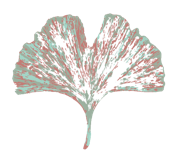 IMPACT OF DIGITAL TRANSFORMATION.
Atelier Verderame successfully used e-commerce to support the development of the Apulian community by enabling the continued use of traditional manufacturing practices and giving the Apulian people a platform to sell their products.

All of the products sold through Atelier Verderame are designed and manufactured in Apulian based workshops, use high quality raw materials that last over time thereby, reducing the impact of clothing production on the environment. All fabrics are sourced from responsible companies with strong social and ecological ethics.

Atelier Verderame contributed to the economic development of the Apulian region.
THE DIGITAL TRANSFORMATION SOLUTION.
Atelia Verderame created an e-commerce platform that sells unique Apulian collections produced with a focus on sustainability and recovery. 

The project involves collaborating with local designers, makers and crafters to bring Apulian talents and production processes to the world.
11
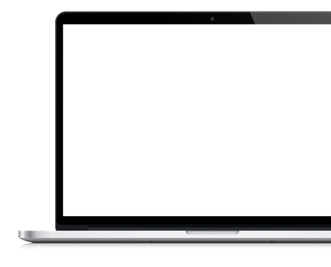 02
Thriftify, Ireland
CLICK TO
VISIT
OVERVIEW.
With innovative digital technology, Thriftify empowers the world’s most ethical organisations to lead the sustainable shopping revolution.  They enable for-impact companies to easily list used, sustainable goods online and reach millions of consumers.

By connecting circulators who care with the most impactful source of goods, and 
charity shop donations, they are building  a circular and social economy.
THE PROBLEM/AIM.
Charity shops in Ireland receive over 300,000,000 each year and as a primarily volunteer-driven sector, many struggle to effectively value and sell all of the donations they receive.

According to Thriftify, a sustainable fashion revolution with charity shops at the centre could create an additional £18 billion in income for good causes throughout the UK while also reversing some of the environmental problems caused by the fast fashion industry.
12
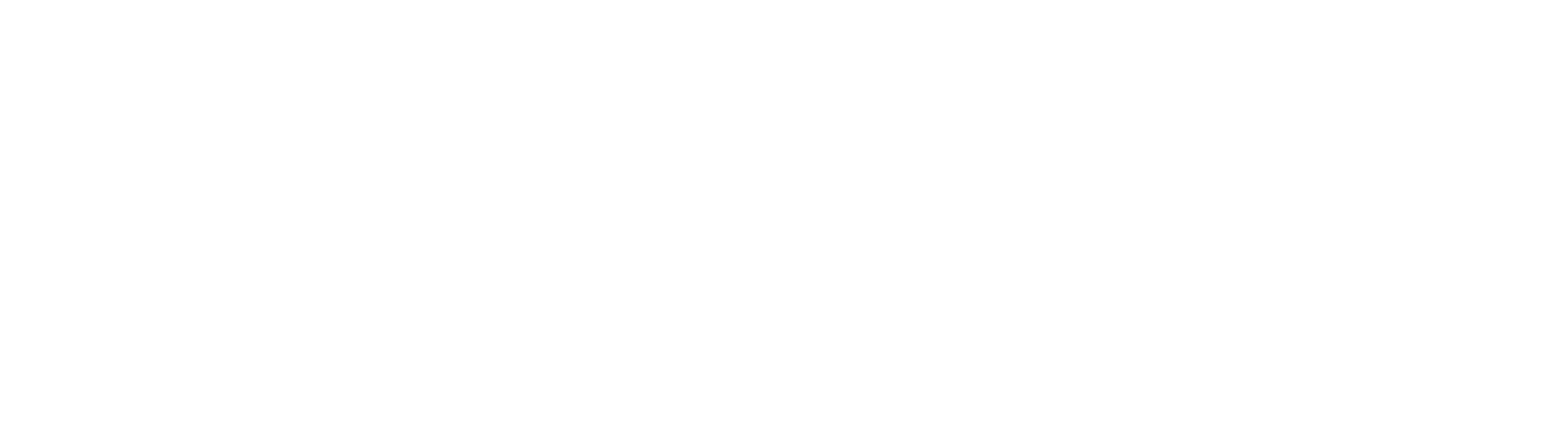 IMPACT OF DIGITAL TRANSFORMATION.
Thriftify’s overall sales of second-hand gems stopped the release of 36.7 tonnes of CO2 into our atmosphere. 







In real terms that’s the same as:
1,723 trees now absorbing CO2 daily, 
5,942 cars off our roads daily, 
Over 4.6 million mobile phones charged, and
 Over 11.9 million litres of water being saved
THE DIGITAL TRANSFORMATION SOLUTION.
The creation of an e-commerce platform enabling charity shops to easily list their donations online and reach millions of consumers. 

Thriftify receives 15% of sales by their charity partners which enables them to provide a suite of e-commerce tools. dumped annually.
The use of digitization has helped them achieve their aims to:
Support consumers to shop responsibly
Connect clothing circulators with a sustainable source of goods.
Contribute to the reduction of the 92 tons of clothing dumped annually.
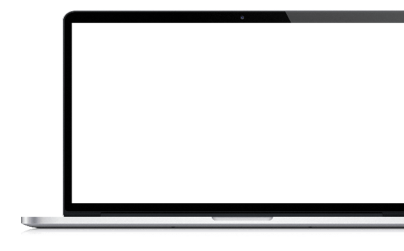 CLICK TO
VISIT
13
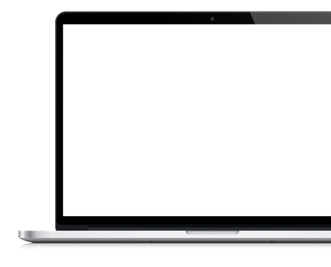 03
Triest Press
CLICK TO
VISIT
OVERVIEW.
Triest Press is a non-profit making print & design house, with a focus on growing the business to meet the needs of their valued customers and developing further employment opportunities for people with intellectual disability (ID).

They provide meaningful employment opportunities to people with IDs and cultivate an atmosphere where happy employees understand their talents and approach life with confidence, wonder and a positive sense of self.  Every purchase with Triest Press directly supports providing more employment opportunities for people in Ireland with ID
THE PROBLEM/AIM.
During the COVID-19 crisis, Triest Press found themselves in a difficult situation, facing challenges to continue operations and keep supporting their staff.

They also wanted to  expand the business  and services to the national level and they wanted digitization to help them reach these goals.
14
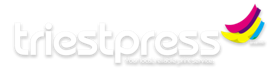 IMPACT OF DIGITAL TRANSFORMATION.
Increased brand visibility online leading to increased sales
Wider geographical reach with their online shop
Staff with ID developed new skills in e-commerce
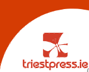 Their new social media presence is rebranded as this image illustrates
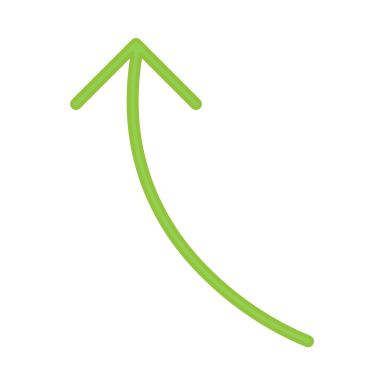 THE DIGITAL TRANSFORMATION SOLUTION.
The Triest Press team decided to avail of the opportunity to digitise their marketing & service through the use of a ‘Trading Online Voucher Scheme’ funded by the Department for Enterprise, Trade & Employment.

The voucher opportunity enabled Triest Press to work with digital advisors, mentors and service providers who helped Triest Press to
Develop their social media strategy so that their communications and marketing moved online.
Develop their online shop so that they could benefit from e-commerce and deliver their services nationally.
 -    Create an app for their service users
15
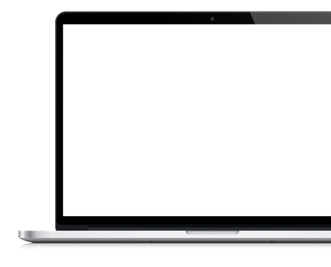 04
Brain Tumour Charity
CLICK TO
VISIT
OVERVIEW.
The Brian Tumour Charity’s mission is to double the survival rate and halve the impact on quality of life for people diagnosed with a brain tumour in the UK and to achieve that, they invest in forward-thinking research, specialist support services, and passionately lobbying for urgent change.
Source: https://charitydigital.org.uk/topics/topics/top-5-charities-using-e-commerce-to-raise-funds--8079
THE PROBLEM/AIM.
The charity wanted to:

Create an additional revenue stream to support their work
Engage young people diagnosed with a brain tumour in their work
Garner celebrity endorsement to raise awareness of their work.
“love the ‘Great Minds’ slogan           because it points to the collaborative nature of raising money and visibility for those affected by a brain tumour               - if we put our ‘great minds’ together, one day we will beat brain tumours.”

Alice, a Brain Tumour Charity                             young ambassador.
16
IMPACT OF DIGITAL TRANSFORMATION.
The charity developed a new income stream to enable them to continue their vital work.

Young people affected by brain tumours were engaged to support the direction of the charity.

Increased awareness of the charity through celebrity endorsement of the e-commerce campaign.
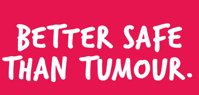 THE DIGITAL TRANSFORMATION SOLUTION.
The Brain Tumour Charity created an online shop initially selling original t-shirts and that now sells a range of items including hoodies, jumpers, Christmas cards, games and occasion favours. 

Furthermore, the clothing range sold through their new e-commerce platform which was attached to their website, was used to promote the charity’s ‘Great Minds’ campaign which was created by the charity’s Young Ambassador’s Group

The e-commerce campaign was even further enhanced through celebrity endorsement by Nicki Chapman, who has been diagnosed with a brain tumour.
17
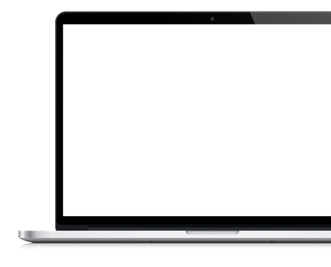 05
Drogheda - winner of .IE Digital Town Awards 2021
CLICK TO
VISIT
OVERVIEW.
Drogheda was announced as the large town category (pop. 10k+) winner of the .IE Digital Town Awards 2021. Hear all about their story and how the digital strategy and programmes they put in place benefited the town.
Source: https://www.independent.ie/regionals/droghedaindependent/news/drogheda-is-the-top-digital-town-40537706.html
THE PROBLEM/AIM.
Robert Murray, President of Drogheda & District Chamber discusses how they wanted to help local, indigenous businesses get off the ground and digitise their business.
CLICK TO
WATCH
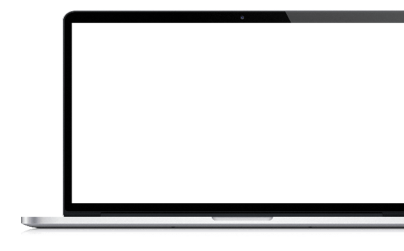 Our focus has been to 
help digitise and transform businesses to digital space

Robert Murray, President of Drogheda 
& District Chamber
18
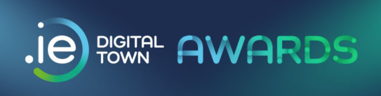 OVERCOMING CHALLENGES.
Drogheda and Louth Council launched an online shop local campaign in November 2020 that galvanised local retailers and we received tremendous feedback from local shoppers. 

According to .IE Digital Town Awards: 
The award has brought many of the town organisations together to drive Drogheda forward as an attractive place for investment. A recognition of their work to date has given them all great focus for the future
THE DIGITAL TRANSFORMATION SOLUTION.
The campaign aligned with the launch of the new Love Drogheda Gift card which is supported by 160 local retailers and has been supported by local companies who gave gift cards to their employees as a Christmas gift.

- Reports Drogheda Independent
19
Insight to Action E-commerce
The case studies in this section have highlighted just some of the ways that third sector organisations have embraced Digital Transformation in the form of E-Commerce.
They introduce a range of different options which include:

Creating a third party platform for others to sell on
Adding an e-commerce option to the organisation’s website and 
Developing an app.


The case studies exemplify how e-commerce can help an organisation to raise additional funds and are also indicative of the wider positive impact of e-commerce beyond additional income e.g. reduced environmental impact.
INSIGHTS.

E-commerce is an impactful tool to engage service users & stakeholders.
E-commerce can reduce environmental impact.
E-Commerce leads to increased brand visibility & a wider geographical reach.



 ACTIONS. 

Explore existing e-commerce platforms such as eBay, Amazon & Facebook Marketplace.
Research digital support services available in your area for third sector organisations as you may be eligible for help to explore and set up e-commerce systems
Engage with service users for ideas.
20
Video Conferencing & VR
06	A Walk Through Dementia …..….	23
07	Lifesaver VR ………………………….….	25
08	European YWCA …..………………….	27
09	National Autistic Society ………….	29
21
02
Video Conferencing & VR
Video conferencing & Virtual Reality (VR) are powerful Digital Transformation tools for enhancing communication and creating immersive experiences for service users and stakeholders.

As service users, consumers and audiences become more and more tech savvy, third sector organisations are pushing their boundaries to make their services accessible, to create greater awareness and understanding of the work they do and why it matters and to deliver impactful services.

In this section we showcase how  some organisations have embraced video conferencing and/or VR. 
Digital Transformation tool.
22
02
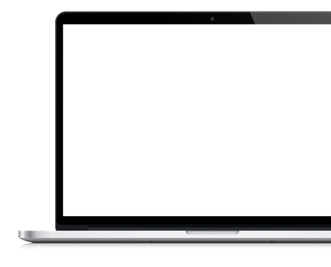 06
A Walk Through 
Dementia
CLICK TO
WATCH
OVERVIEW.
Alzheimer’s Research UK, challenge the way people think about dementia and fund the innovative science that will deliver a cure.

Alzheimer’s Research UK believes that treatments and cures can only come from understanding the condition and as such, they create awareness campaigns intended to disrupt the fatalism around dementia, challenge misconceptions about the condition, and demonstrate why research can make breakthroughs possible for people with dementia.

They also provide evidence & insights to influence policy decision makers.
Source: https://www.alzheimersresearchuk.org/campaigns/awtd/
THE PROBLEM/AIM.
Alzheimers Research UK, with the support of people living with different types of Dementia, wanted to help others to understand what every day life was like for people with the condition.
They wanted family members, health professionals, carers etc to have a greater understanding of the challenges faced by Dementia patients so that they can provide appropriate care.
23
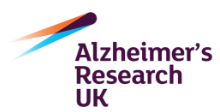 IMPACT OF DIGITAL TRANSFORMATION.
Alzheimer’s UK have been able to improve understanding of Alzheimer’s which is turn is helping them to achieve their goals to:

Bring about the first life changing dementia treatment by 2025
Provide evidence & insights to policy decision makers
Support those caring for Alzheimer's patients to better understand, prepare for and deal with the challenges of Alzheimer's.
THE DIGITAL TRANSFORMATION SOLUTION.
Research has shown that Virtual Reality (VR) videos are more effective than 2D standard video and Alzheimer’s UK took this advice onboard and created a VR app for Android smartphones, named: ‘A Walk Through Dementia’.

The app allows users to look at everyday life through the eyes of someone living with Dementia. The experience, which can also be viewed on YouTube, uses a combination of computer-generated environments and 360-degree video sequences to illustrate, in powerful detail, how even the most everyday task of making a cup of tea can become a challenge for someone with dementia..
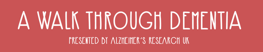 24
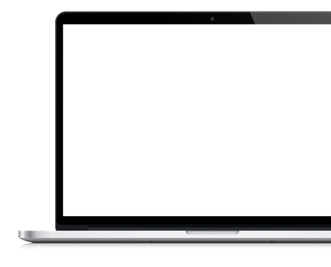 07
Lifesaver VR
CLICK TO
WATCH
OVERVIEW.
Through education, training and research, The resuscitation Council UK, is working towards a day when everyone in the country will have the skills they need to save a life. The charity develops guidelines, inﬂuences policy, delivers courses and supports cutting-edge research. Their core mission is to ensure that everyone who has a cardiac arrest has access to appropriate Cardiopulmonary Resuscitation (CPR).
Source: https://www.resus.org.uk/public-resource/how-we-save-lives/lifesaver-learning/lifesaver-vr
THE PROBLEM/AIM.
CPR training is usually done in a safe, slow environment, meaning that those being trained don’t really get to experience what it is like to do CPR in an emergency situation when there is a lot going on. As a result, many are unequipped to deal with a real life cardiac arrest.

Resuscitation UK wanted to simulate real life situations that CPR trainers could use in their classes so that first aiders are able to perform well in a fast moving crisis situation.
25
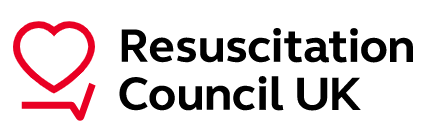 IMPACT OF DIGITAL TRANSFORMATION.
Resuscitation UK became a thought leader in CPR and first Aid, thus building their credibility as the ‘go-to’ organisation for effective CPR training.
Lifesaver VR supported the Transformation of the first aid training industry by creating real-life scenarios, leading to better trained first aiders. 
Increased brand recognition through the multiple awards that Resuscitation UK received for it’s innovative VR creation.
You can find out more about Lifesaver VR here.
THE DIGITAL TRANSFORMATION SOLUTION.
Lifesaver VR is an innovative CPR training game that puts the user in the centre of the action.
Designed for use with a VR headset, users experience what it’s like to be part of an emergency, learning essential CPR skills as they follow the steps it takes to save a life. 

The game includes 4 scenarios where users are guided on delivering evidence based CPR & first aid.

Developing Lifesaver VR
Resuscitation UK collaborated with an award winning production company, UNIT9, BAFTA winner Martin Percy (a writer & director) and an acting cast including Star Wars’ Daisy Ridley to bring their VR idea to life.

The Lifesaver VR experience launched in September 2017 and was expanded in 2020 for use with CPR training manikins and a learning tool for the workplace.
26
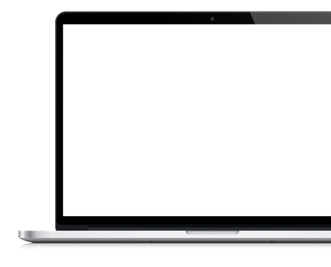 08
European YWCA: digital General Assembly
CLICK TO
VISIT
OVERVIEW.
The European YWCA is a European women-led organisation which represents YWCA's in 24 countries in Europe. The vision of the European YWCA is of a fully inclusive world where justice, peace, health, human dignity, freedom and care for the environment are promoted and sustained through women’s leadership.
THE PROBLEM/AIM.
Improving accessibility, especially during the COVID-19 pandemic, of their General Assembly, which runs every 2 years bringing women from 24 European countries together to approve reports and make decisions on the strategy of the organisation.
THE DIGITAL TRANSFORMATION SOLUTION.
The organisation used online resources that are freely available to plan and run the General Assembly digitally, making it accessible, and affordable when travel wasn’t an option. 

The online video conferencing tool, Zoom was used to host the Assembly and bring everyone together.
Directpoll.com was used to enable delegates to cast their votes on key decisions.
miro.com, an interactive whiteboard tool was used to discuss future vision for the organisation.
27
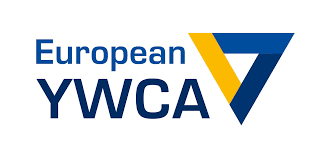 IMPACT OF DIGITAL TRANSFORMATION.
Improved accessibility for delegates who couldn’t travel, meaning that important discussions could still take place.
Cost savings as opposed to running an in-person event, meaning that funds could be re-directed to member association’s need.
As voting is through directpoll.com is immediate, it was possible to see real-time trends in voting meaning if a clear majority decision has emerged, it’s possible to stop the voting and call the vote, saving time.
HOW IT WORKED IN PRACTICE:
All papers/ documents needing approval and instructions for voting using Directpoll, were sent in advance and it was expected that all delegates would have read and come to a voting position where applicable. 

Delegates created their directpoll.com accounts and secure passwords in advance.

An independent Chair oversaw the meeting to allow Board members to present reports.

All PowerPoint slides for the event were prepared in advance.

A management team was appointed with people responsible for specific roles such as: managing the presentation, organising the voting system, managing questions from delegates, and helping people join and leave the meeting.

A trial vote was done at the start, to ensure the voting system worked and that delegates were able to use it.
28
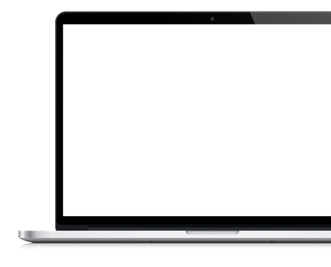 09
National 
Autistic Society
CLICK TO
VISIT
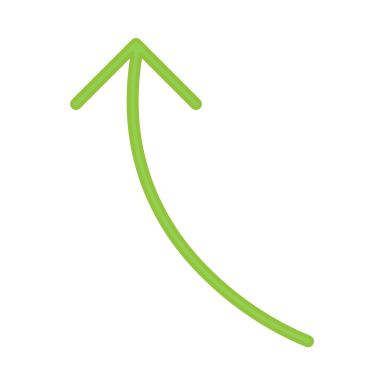 OVERVIEW.
The National Autistic Society (NAS) aims to:

Transform lives by providing support, information and practical advice for more than 700,000 autistic adults and children in the UK and to

Change attitudes by improving public understanding of autism and helping businesses, local authorities and government to provide more autism-friendly spaces, deliver better services and improve laws.
Too Much Information (TMI) Utilisnig Video and VR technology
THE PROBLEM/AIM.
Increasing public understanding of autism was ranked as the single most important step the NAS could be taking, as voted by autistic people and their families. 

They wanted people to understand that autistic people can:

need extra time to process information
experience anxiety in social situations & with unexpected changes
find noise, smells and bright lights painful and distressing
become overwhelmed and experience a 'meltdown' or 'shutdown'.
THE CAMPAIGN IN PRACTICE
The Too Much Information (TMI) campaign was employed by the NAS over a 3-year period (2015-18) in order to increase public awareness and understanding of the core features of autism through the use of videos and Virtual Reality. 

The campaign, which was shared across multiple digital platforms, allows the user to experience and immerse themselves in every single sight, every single sound, every single stare that autistic people endure on a shopping trip. 

You can watch the Too Much information video here, just remember to stay calm, take a breath and make sure your headphones are plugged in.
29
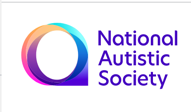 IMPACT OF DIGITAL TRANSFORMATION.
26% rise in autism awareness following the first video.
29,000 signatures on NAS’ petition to close the autism employment gap.
8,000 people pledged small behavioural changes to reduce overload for autistic people.
Government commitment to make railway stations more accessible, and to fund a passenger awareness campaign to increase disability awareness and reduce hate crime on transport networks.
64.5 million people watched the videos and engaged with the campaign.
THE DIGITAL TRANSFORMATION SOLUTION.
The Too Much Information Campaign:

A range of powerful VR films in collaboration with autistic adults & children. The videos show autistic people in everyday situations to increase understanding about their reality. The videos created fully immersive experiences, giving insight into what these situations are like for autistic people.
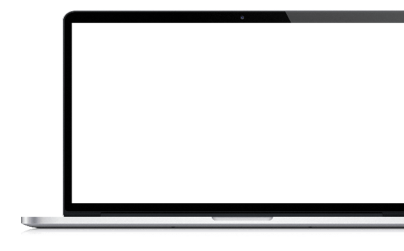 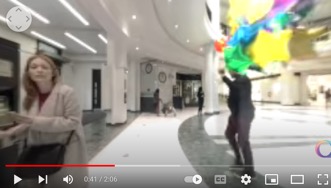 CLICK TO
VISIT
30
Insight to Action Video Conferencing & VR
As evidenced by the case studies in this section, there are many ways that video conferencing and VR can be used to help third sector organisations to achieve their core aims. Video conferencing and VR are especially useful tools in helping an organisation to: reach a wider audience base, increase awareness of issues faced by service users, influence policy and key decision makers, provide life like training experience and to increase accessibility for events
INSIGHTS.

Collaborations are key to successful video conferencing & VR campaigns.
VR is a powerful tool for helping other’s to understand experiences that can’t be easily articulated.
Video conferencing & VR work well with other digital platforms to enhance the impact.



 ACTIONS. 

Explore more creative VR ideas right here.
Learn how to create an interactive VR experience here.
Check out Zoom video conferencing and try it out with your team, here.
31
Cashless Technology
10	Cancer Research UK & the 
	Give a Little Cashless Platform …	34
11	TAP London ……………………………..	37
12	Give Penny …………………………..….	39
32
03
Cashless Technology
As trends move towards a cashless society, people are carrying less cash, meaning that many third sector organisations, particularly those that rely on donations, are seeing a reduction in cash income e.g., from collection tins at shop counters. 

New technologies are creating lots of ideas and opportunities for third sector organisations to accept donations and other income through cashless means. 

This section includes case studies of third sector organisations who have embraced cashless technology to enable the organisation to grow through Digital Transformation.
33
03
10
Cancer Research UK & the 
Give a Little Cashless Platform
OVERVIEW.
Cancer Research UK (CRUK) funds scientists, doctors and nurses to help beat cancer sooner. They provide cancer information to the public and develop evidence-based policy to inform government decisions related to cancer and research. They rely heavily on donations.
Source: https://givealittle.co/news/cancer-research-cashless-giving-with-corporate-partner-bellway
THE PROBLEM/AIM.
The trend for cashless payment options in the commercial sector, is reflected in the third sector as donors move away from giving physical cash to cashless giving with contactless card payments and digital wallet payments using Apple Pay & Google Pay. The pandemic has rapidly increased this pace of change and Cancer Research UK wanted to ensure that they continue to meet their audience’s growing need for cashless donation and giving options.
34
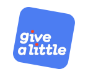 OVERCOMING CHALLENGES.
In conjunction with their corporate partner, Bellway, CRUK decided to trial cashless giving for Bellway’s employee fundraising activities, and after testing out an alternative, they found they preferred the combination of a CollecTin More donation kit, which comes with an integrated SumUp card reader and tablet, along with access to the ‘Give A Little’ app and software platform. 


‘Give A Little’ is the world’s only dedicated point of donation platform and enables charities to create customised fundraising campaigns, capture GiftAid and donor contact details, and manage the account with functions such as detailed reports.
IMPACT OF DIGITAL TRANSFORMATION.
Enabled CRUK to continue to receive volume donations by keeping up with cashless trends.
CRUK now have a flexible and easily customizable cashless platform which can be used on multiple devices for multiple fundraising campaigns and have access to real-time reports on campaigns.
Enhanced fundraising through the CRUK charity shops.
CLICK TO
VISIT
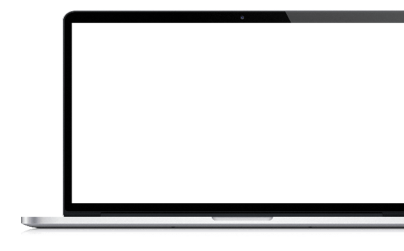 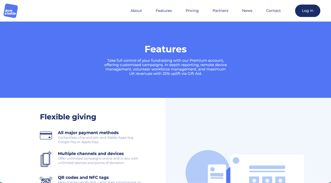 Learn more about how 
Give a Little supports 
organisations 
to go cashless here
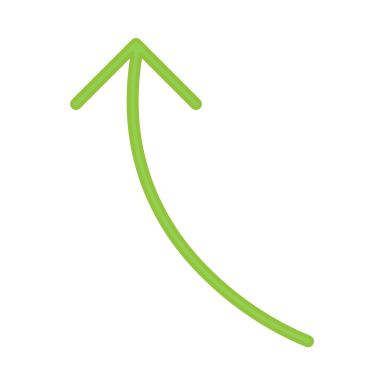 35
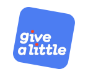 THE CASHLESS SOLUTION IN PRACTICE
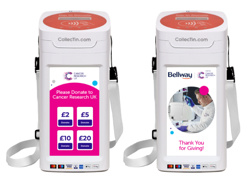 Bellway placed 20 ‘CollecTin More’ devices across 23 Bellway locations. A charity champion at each location was given volunteer access to the ‘Give A Little’ account, with the central admin of the accounts managed by the CRUK head office team. Each of the Bellway teams was targeted with raising £1,000 in donations.

The outcome

After the successful trial, CRUK expanded their cashless donation options such as:










Card readers
QR Codes
Recurring donations
Cashless fundraising products like kiosks and hand held devices.
LEARNING FROM THE CRUK EXPERIENCE
‘One option doesn’t fit all, so making sure you are aware what cashless options best match your audiences, how they can work alongside each other, talking to other charities about their approach and then utilising partners such as Give A Little who provide a range of giving options in an integrated dashboard is a sensible approach.’

Kirsty Brown, Senior Giving Platforms Operations Executive, CRUK
36
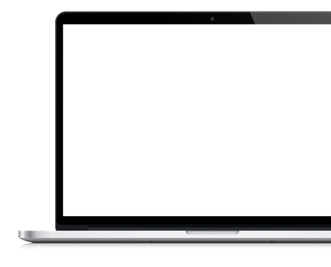 11
TAP London
CLICK TO
VISIT
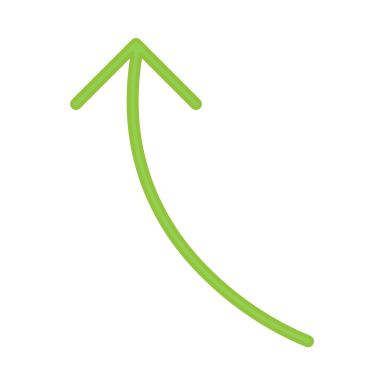 OVERVIEW.
TAP London is a volunteer-led non-profit organisation dedicated to improving the lives of homeless Londoners through contactless technology and online fundraising. TAP is run in partnership with the Greater London Authority. The organisation distributes grants through 
The TAP Foundation.
THE PROBLEM/AIM.
The numbers of young homeless people in London rose by 47% over the pandemic, and the then Mayor of London, Sadiq Khan, announced he was doubling the rough sleeping budget to £19.2m to increase the range of services available to help homeless Londoners. This ‘Life Off the Streets’ Programme aimed to provide an extra 300 beds every night across London in January and February 2020. TAP London were tasked with supporting the fundraising for the campaign.
THE DIGITAL TRANSFORMATION SOLUTION
TAP London decided to take advantage of the footfall in London during the Winter and Christmas festivities by placing contactless donation points at 100 places through London so that Londoners could easily donate while doing their Christmas shopping or while attending festivities at popular locations such as: Rekorderlig Cider Lodge, Skylight Ice Skating Rink and Fulham Winterland.
Together we have raised

Number of taps: 
75,835
Online donations: 
4,650
Total raised: 
£390,674
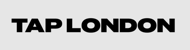 IMPACT OF DIGITAL TRANSFORMATION.
£350,000 raised for London’s best homeless charities and 70,000 people engaged to stop and donate in one of the busiest cities in the world. 
The creation of a new Rapid Response Team, active in 24 boroughs which helped 248 people in the first 2 months. 
The promotion of StreetLink – a service enabling members of the public to connect homeless people to services in the area -  in boroughs not covered by the Rapid Response Team.
Created an easy way for Londoners to contribute to the effort to tackle homelessness.
HOW IT WORKED IN PRACTICE
The 100 TAP London cashless donation points across the city, enabled Londoners to easily & quickly donate the small sum of £3 using contactless credit or debit cards for homeless charities. All they had to do was tap their card on the points.

The campaign was further enhanced by enabling online donations through the TAP London website where those donating could see how their money was being spent and could choose various amounts to donate.
Find out more about TAP London here.
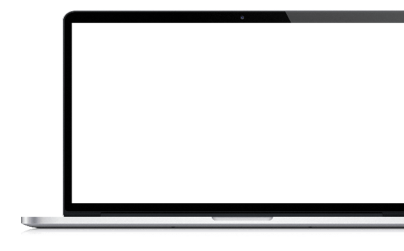 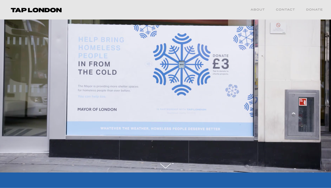 CLICK TO
VISIT
38
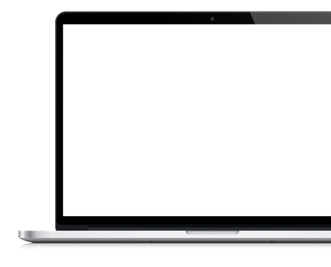 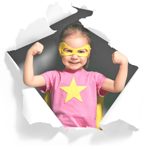 12
Give Penny
CLICK TO
VISIT
OVERVIEW.
The charity, Mind, provides advice and support to empower anyone experiencing a mental health problem. They campaign to improve services, raise awareness of mental health and promote understanding of mental health problems.
Source: https://givealittle.co/news/cancer-research-cashless-giving-with-corporate-partner-bellway
Source:https://home.givepenny.com/charities?gclid=CjwKCAjwlqOXBhBqEiwA-hhitOIvNNnbGqimlLDfcUOEG_NzNL2Qt1VumYYAiBRpv9p8l2gmnHjS6xoC4A8QAvD_BwE
THE PROBLEM/AIM.
Mind identified a looming mental health crisis amongst students, with 27% reporting a mental health problem whilst at university. Mind wanted to create a fundraising event that raised awareness of this, and engaged students from all over the UK.
THE DIGITAL TRANSFORMATION SOLUTION
Mind reached out to Give Penny which specialises in helping charities to launch virtual fundraising events that connect to their supporters’ favourite apps, enabling them to raise cashless funds. Using an app in a fundraising event is likely to raise 3x more than an event without one

Together, Mind & Give Penny created the 27:27 Challenge in which participants run 27 miles in 27 days to raise money to support students struggling with mental health problems.
GivePenny created a fully branded microsite for Mind, which included a sign-up form and a live leader-board. Upon sign-up, participants could choose the university or group they belong to and the total number of donations raised by that group was used to create the leaderboard. This had the added benefit of encouraging competitive spirit and celebrating a sense of team.
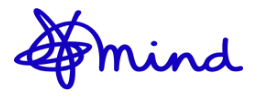 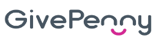 IMPACT OF DIGITAL TRANSFORMATION.
Within 3 weeks of launching the event, Mind had doubled their target raise value, with 8 weeks still remaining!
Integrations with popular apps that fundraisers and donors know, like and trust led to greater willingness to donate.
Enabling donors to engage in progress led to higher donations.
Working with a partner like Give Penny enabled Mind to benefit from an ideas pool and create a fundraiser that was wholly unique to them.
HOW IT WORKED IN PRACTICE
Since enabling a donor to track participant progress enhances sponsor involvement and makes a higher donation more likely, Strava was integrated into the participants’ fundraising pages on GivePenny, enabling their progress to be tracked.
 
Mind used the ‘Pledge per X’ donation method available through GivePenny to enable sponsors to donate per mile rather than just a single amount. This method raises 50% more than traditional one-off donations, and has an average donation value of £26 per X!
Mind also integrated GivePenny’s unique Playlist Fundraising. Using Spotify, anyone can add a song to the playlist, in return for a donation. 

All of this enabled Mind to accept cashless donations from a number of income streams for a single UK wide event. 

Learn more about how organisations have used Give Penny in a similar way here.
40
Insight to Action Cashless Technologies
The case studies in this section are evidence of the positive impact of cashless technology as an effective Digital Transformation tool. The case studies demonstrate how it enables organisations to continue to fundraise, and at times, multiply their fundraising targets by keeping up to date with consumer trends,

Digital Transformation provides a number of ways for donors to easily and quickly donate via card, smart watches, their mobile phones etc. In this section you will have seen how cashless opportunities helped to maintain the traditional shop counter collection tin, provided opportunities for people to donate in passing and how organisations have used online giving platforms to increase cashless giving.
INSIGHTS.

Cashless donation points in areas with high footfall create an opportunity for people to donate easily & quickly
Counter-top giving can be retained or even improved through the use of cashless collection tins.
Collaborations with cashless tech companies is worth it.



 ACTIONS. 

Brainstorm on areas where cashless tech could support your organisation.
Research the cashless options used in the case studies.
Choose just 1 area for now, where you will commit to trialling the use of cashless technology.
41
Digitally Enabled Services
13	European YWCA ………………………	44
14	Meridaunia and the 
	Visit Monti Dauni Campaign ……	46
15	R;pple Suicide Prevention…………	48
16	SRAVI Lip Reading App …………….	50
17	FoodCloud ……………………………….	53	
18	Saored ……………………………………..	55
19	Digital Charity Lab ………….………..	57
20	Hpass ……………………………………...	59
42
04
Digitally Enabled Services
Prompted in large part by the Covid-19 Pandemic, many third sector organisations have embraced Digital Transformation to move towards digital service delivery models as opposed to traditional service delivery methods. 

This section includes a number of best-practice examples of organisations who have either replaced traditional their own services with digital services or who have introduced digital services into a sector where traditional methods of service delivery, were no longer fit for purpose.

The case studies highlight the positive impact that Digital Transformation, through the use of digital service provision, can have on third sector organisations.
43
04
13
European YWCA: piloting a module on women’s leadership using online platforms
OVERVIEW.
The European YWCA is a European women-led organisation which represents YWCA's in 24 countries in Europe. The vision of the European YWCA is of a fully inclusive world where justice, peace, health, human dignity, freedom and care for the environment are promoted and sustained through women’s leadership. 

They empower women to make a difference locally and globally and share news & knowledge of local & national YWCA’s programmes and projects.
THE PROBLEM/AIM.
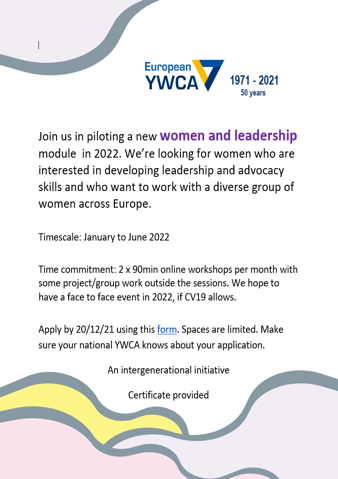 In response to 2 years of not having face to face meetings due to the pandemic, the EYWCA felt the need to reconnect around their central purpose of developing young women’s leadership and advocacy, and women’s rights.
THE DIGITAL TRANSFORMATION SOLUTION
The EYWCA used resources that were freely available online to develop a structured collective learning experience for women living in different European countries.
44
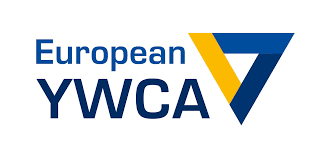 IMPACT OF DIGITAL TRANSFORMATION.
Enabled EYWCA to continue it’s work amidst the Covid-19 Pandemic.
The use of the Facebook group created a supportive environment that participants cited as a key benefit in their feedback.
Created opportunities for women from across Europe to come together, cost effectively, to share their experiences of the barriers to female leadership and  discuss how to overcome them.
THE DIGITAL TRANSFORMATION SOLUTION.
The YWCA used Zoom to host and deliver a ‘Women and Leadership’ module. 

The module was delivered virtually through 6 x 90 minute sessions over a 3. month period.

A closed Facebook group was used to connect the women participants, throughout the programme. This facilitated easy sharing of information & ideas and enhanced the networking and peer support element of the online programme. 

The virtual programme was collectively run by members of the EYWCA Board from various regions across Europe. 

The challenges

Since many board members had never used Zoom before, challenges arose with using some of it’s functionality including break-out rooms. Also disruption due to war and lack of digital infrastructure in some areas (Armenia). However, the organisers practiced using Zoom with other board members prior to the training to help overcome this problem.
45
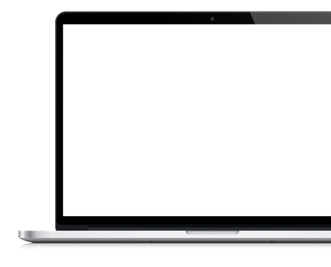 14
Meridaunia and the Visit 
Monti Dauni Campaign
CLICK TO
VISIT
OVERVIEW.
Meridaunia is the local development agency of the Monti Dauni area, a mountain range region in Apulia, southern Italy. 

Meridaunia is responsible for implementing local development strategies in consultation with local municipalities, enterprises and communities.

A key element of the development strategy is the development of tourism as a means to support the economic development of the region.

In keeping with the desire to protect the environment of the area, the priority is to build slow and sustainable tourism.
THE PROBLEM/AIM.
To support the development of tourism into the Monti Dauni area by promoting the wealth of local and traditional hospitality, gastronomy, wellness, culture and environmental businesses in the region and to provide these businesses with a system for taking bookings.
THE DIGITAL TRANSFORMATION SOLUTION
The creation of the ‘Visit Monti Dauni’, a digital platform & smartphone app that brings together all accommodation providers, restaurateurs, cultural sites, etc. in a single free platform with the functionalities to manage bookings.
46
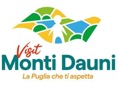 IMPACT OF DIGITAL TRANSFORMATION.
Several users have come to the site to book their tourist experience in the Monti Dauni. 
The project was so successful that it flew to Dubai at the Expo as one of the best rural development projects in Italy, significantly raising the profile of the platform and of the region, thereby supporting Meridaunia in it’s aims to promote tourism to the region.
The success of the platform led to the first Monti Dauni Open Day in June 2022. A festival spread across several municipalities involving artists, cultural and environmental guides, and the entire community to bring the villages of the Monti Dauni to life.
IN PRACTICE
Local Monti Dauni businesses can upload their offers to the platform which is then used by travel companies, booking agents and individuals to book tourist packages.

Since the Monti Dauni with it’s fabulous cultural and environmental heritage, fell outside the mass tourism flows of other regions, it was initially difficult to articulate the value of the project to tourism organisations.

Coupled with this, many of the businesses from the region, lacked the digital skills to use the platform effectively.

To overcome these challenges, Meridaunia, held focus group meetings with tourism representatives from across different countries to promote the region and they also organised digital skills courses for businesses in the region.
47
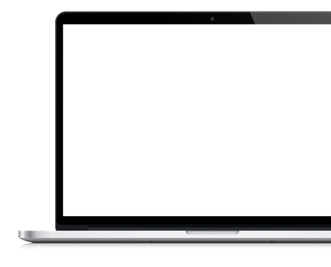 15
R;pple Suicide 
Prevention
CLICK TO
VISIT
OVERVIEW.
There are 1.2 million searches per month for ‘how to take your own life’!

R;pple call these ‘searches for harmful content’.

R;pple is a suicide prevention charity, established as a direct result of a suicide following a search for harmful content. Their aim is to ensure more help and support is given to individuals searching for harmful content online.
Source: https://www.ripplesuicideprevention.com/
THE PROBLEM/AIM.
When R;pple was established, they found that the content available online following a search of a harmful nature, provided mental health support in only one format: a helpline.

R;pple wanted take the support further by:

Intercepting harmful content relating to self-harm and/or suicide.
Offering an opportunity of hope that things can and will get better.
Ensuring immediate mental health support and resources are available to individuals following a harmful online search.
App
Instant and long-term support
Call
Speak to a person day or night
Local
Find support in your area
Text
24/7 text support options
Web
Web chats and forums
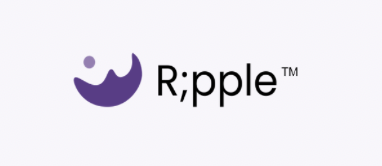 BRINGING THE R;PPLE TOOL TO LIFE
R;pple founder, Alice Hendy, teamed up with Blue Tea Software create a simple browser extension which runs a JavaScript and keyword matching to a list of over 400 search terms related to self-harm. 

The solution is a pop-up intervention which appears instantly when a keyword search indicates self-harming intent. 

The aim is to have universities, government bodies etc. to add the extension to their networks so that the pop-up shows when someone searches for harmful content.
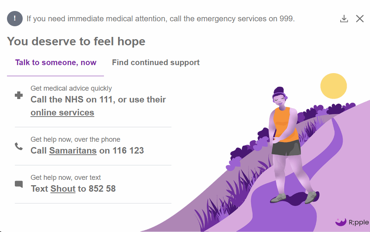 IMPACT
Since launching in September, the 10th, 2021 (the annual World Mental Health Day), it has intercepted at least 21 real-life self-harm related searches as off September 2022 with a message of hope and support.
THE DIGITAL TRANSFORMATION SOLUTION
The creation of the R;pple interceptive tool designed to present a visual prompt when a person searches for harmful keywords or phrases relating to the topic of self-harm or suicide. These phrases include any words or terminology which have been identified as displaying potentially damaging online content.

Taking Digital Transformation further:

R;pple implemented digital transformation across their whole website to include:

Web chats/forums, 
24/7 text support, 
phone call service 24/7, 
an app for instant and long-term support
Signposting to local support
49
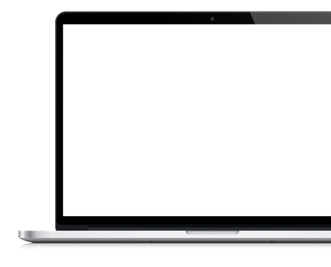 16
SRAVI Lip Reading App
CLICK TO
VISIT
OVERVIEW.
Dr Shondipon Laha, a consultant in critical care at Lancashire Teaching Hospitals NHS Trust Intensive Care Units (ICUs) frequently looks after patients who have lost their voices. 

They may, for instance, have undergone throat surgery or suffered a stroke. He noted that losing the ability to communicate can increase their anxiety and impede recovery, which is frustrating for everyone involved.
THE PROBLEM/AIM.
ICU nurses and doctors had long resorted to gestures and writing to help them communicate with their patients, but these solutions had practical drawbacks. Dr Laha realised that lipreading was the key to unlocking the communication problem and relieving anxiety.





Dr Laha looked to Artifical Intelligence (AI) as a means to developing a digital solution. Lacking the technological skills required himself, he partnered with Liopa, an AI firm in Northern Ireland spun out from Queens University Belfast (QUB).  Together, they developed SRAVI – a smartphone app that records and interprets patients’ lips as they speak and the first commercial solution for automated lipreading in healthcare settings.
THE DIGITAL TRANSFORMATION SOLUTION
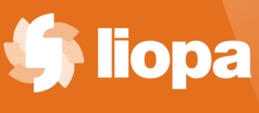 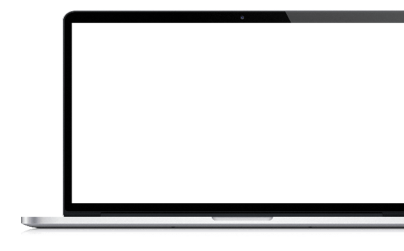 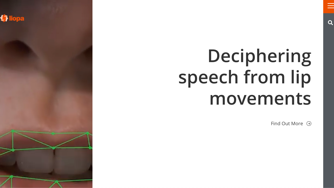 CLICK TO
VISIT
BRINGING THE IDEA TO LIFE
Liopa, a firm born out of 15 years of AI, speech, and image processing research at Queens University Belfast (QUB) and whose research had a particular focus on robust speech recognition in real-world environments, worked with Dr Laha and the ICU team at Lancashire Teaching Hospitals NHS Trust, and Professor Danny McAuley of QUB, to research the feasibility of using AI-based lipreading in an intensive care environment. 

Funding from Innovate UK's Biomedical Catalyst programme enabled Dr Laha and Liopa, to test and refine Liopa’s visual speech recognition technology and determine it’s fitness for use in a healthcare setting.

Further Innovate UK funding was secured to develop a prototype of the SRAVI app that ICU staff could use to video patient’s mouthing phrases and receive a transcription.
51
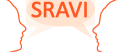 IMPACT OF DIGITAL TRANSFORMATION.
The SRAVI app is in use for all staff throughout the Lancashire Teaching Hospitals NHS Trust enabling the hospital to more effectively support the recovery of voiceless patients, thereby reducing recovery time and reducing the frustrations felt by patients who struggle to communicate. 

Liopa is now in discussions with other NHS Trusts and hospitals in other regions, including North America, meaning that a digital idea, will now help thousands of people across the globe.
IT JUST GETS BETTER & BETTER
Dr Laha and Lancashire Teaching Hospitals NHS Trust collaborated with Liopa,  between 2019 and 2021 to test and finetune the SRAVI prototype, supported by Invest NI's R&D and go-to-market programmes. The result is the version of SRAVI available today – A commercial solution for automated lipreading in healthcare settings, with at least 95% accuracy when lipreading a pre-defined list of essential phrases such as "I'm in pain".
"I see Liopa's technology as fundamental to the recovery and wellbeing of critically ill patients," says Dr Laha. "SRAVI allows these patients to participate in their recovery."
52
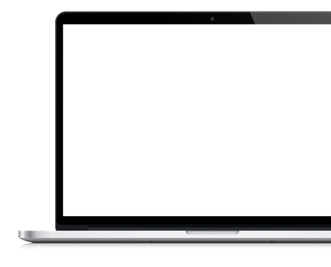 17
Food Cloud
CLICK TO
VISIT
OVERVIEW.
Food Cloud is a charity and food bank based in Ireland that is devoted to reducing the amount of surplus food waste by connecting businesses that have surplus food, with charities and community groups that need it. 

Since opening in 2013 they have provided people with over 140 million meals that would have gone to waste. They currently support more than 9,500 community groups across UK & Ireland and move around 56 meals per minute 24/7.
THE PROBLEM/AIM.
Globally, 33% of food is wasted causing four times the carbon emissions of global aviation, while at the same time, an estimated 821 million people, don’t have enough food. FoodCloud aims to change that.
THE DIGITAL TRANSFORMATION SOLUTION
The creation of the ‘Foodiverse’. This app was created to share foodCloud’s knowledge of the challenges in the food bank industry and the technologies Foodcloud has created, with other food banks to help them to enhance their operations and contribute to reducing food waste.
53
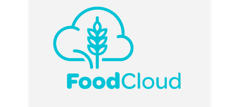 IMPACT OF DIGITAL TRANSFORMATION.
Partner charities make savings on their food costs enabling them to relocate their funding towards their core service and support their underlying mission.

Direct distribution, enables fresh food to get where it needs to go much more quickly, further reducing food waste and it cuts down on transport and storage costs.

The reporting features on the app enable charity partners to measure impact easily, expand their reach, access global food businesses, simplify communications and free up resources.

Charities have access to a supply of fresh food and business can contribute to their community in a meaningful and practical way by ensuring that no good food goes to waste. The business can also track total donations, weight of food donated, meals equivalent and the amount of Kg of CO2 savings on the app.
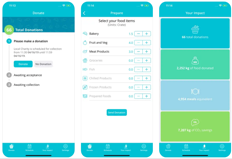 HOW IT WORKS IN PRACTICE
Traditionally, food retailers would deliver directly to FoodCloud Hubs in Cork, Galway and Dublin. Once the food reached the closest FoodCloud Hub, it would be counted, uploaded onto their IT warehousing system, and then segregated into storage.

The FoodCloud team would then call their designated charity partners, go through all the products that they have in the Hub and take an order for delivery or collection the next day. Charity partners would pay a nominal contribution towards the storage and transport of the food.





However, the app directly connects retailers with local charities, enabling them to donate unused food on a daily basis. Retailers can easily & quickly upload a description of perfectly good food that they haven’t sold. Charities that are connected to the store through the app, will get a notification that food is available.

 They then simply accept the donation and make arrangements to collect it.
54
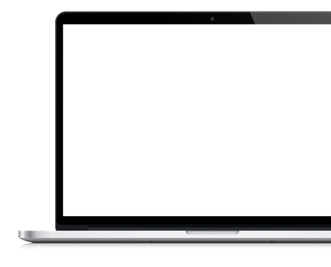 18
Saored
CLICK TO
VISIT
OVERVIEW.
SaorEd is an online learning platform which has been developed through the culmination of a collaboration between 3 non-profits:

Doras, who promote and protect the human rights of migrants in Ireland through direct supports, advocacy & campaigning and supporting integration planning.

New Horizons, a community group in Athlone, Ireland, which supports asylum seekers and refugees to rebuild their lives.

Dignity Partnership, an organisation which aims to empower refugees and international protection applicants through the development of entrepreneurial and business skills.
Source: https://saored.com
THE PROBLEM/AIM.
Collectively, the 3 organisations, who all work with asylum seekers & refugees, identified a gap in the provision of both entry-level and advanced level education & training programmes and courses. In particular, there was nothing that was freely accessible and available to complete at any time. 

While free English language classes, which are essential for the integration and well-being of asylum seekers and refugees, are provided by the 16 Education and Training Boards (ETBs) and other education providers, places on these courses often proved difficult to obtain.
55
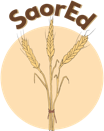 IMPACT OF DIGITAL TRANSFORMATION.
Ensures that free education is available any time, any place to underserved communities. 







Completion certificates help course completers to secure employment in Ireland, so that they can be financially independent.

The course, such as English Language, enable participants to integrate fully into Irish society.
THE DIGITAL TRANSFORMATION SOLUTION.
The partners created SaorEd -  a platform giving free access to a wide range of courses for international protection applicants, refugees and other underserved communities in Ireland. 

It provides study programs using massive open online courses (MOOCs) from reputable education providers. 

Initial courses include English language, Information Technology (IT), Healthcare, and Career Preparation Courses. The courses are mostly in English,  but navigation interfaces are provided in Arabic and Farsi. 

The course are then promoted by each of the partners, ensuring that all refugees and asylum seekers in Ireland have access to them.
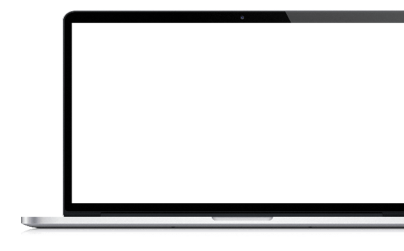 CLICK TO
WATCH
56
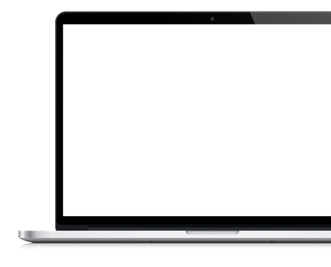 19
Digital Charity Lab
CLICK TO
VISIT
OVERVIEW.
Digital Charity Lab is built on the social lab model, which uses a diverse group of participants to create a portfolio of solutions, which are tested, refined, and tested again. They constantly measure and review all products and services from their Lab.
Digital Charity Lab is a collaborative project, and anyone working on digital projects in charities is welcome to participate. They have created online courses, which are hosted on the eLearning site Udemy.com.
Digital Charity Lab is an information hub, a skills academy, a research center, and a collaboration platform. 
Digital Charity Lab holds regular workshops for building digital skills in Irish charities. Their workshops are participatory, and always include discussion sessions and peer problem-solving as well as expert presentations.
Source: https://www.digitalcharitylab.org/
FACING CHALLENGES
Digital Charity Lab consistently reiterate the service they provide adapting to the latest needs of the sector.  They aim to provide a lot of information and resources for the sector. 

They successfully face the challenge of constantly measuring and reviewing all products and services from Digital Charity Lab.
57
OVERCOMING CHALLENGES
Achieving a measurable and meaningful impact is a core goal for Digital Charity Lab. They invite input and feedback from all charity staff, recognising that digital skills and creativity can come from any level in an organisation. Our activities are driven by our community of charity digital people.
They are undertaking the following steps to measure impact:
Developing open ongoing relationships and making reporting of outcomes with charities a priority
Developing clear metrics to track changes in a charity’s online performance after support from Digital Charity Lab
Tracking when interventions from Digital Charity Lab result in further investment in digital skills and platforms
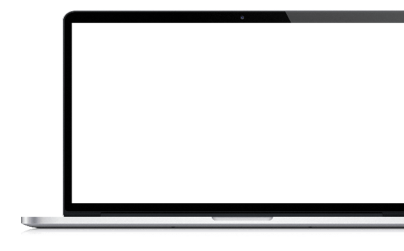 CLICK TO
WATCH
58
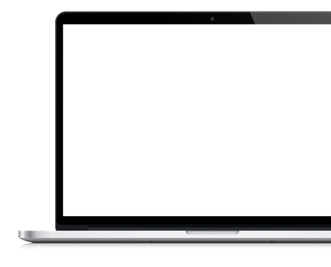 20
HPass
CLICK TO
VISIT
OVERVIEW.
A digital service “One-stop shop” for professional development within the humanitarian sector. The complexity and frequency of humanitarian crises continue to rise and cause issues across our world; therefore there is an ever growing need for a highly skilled and capable workforce to respond to these issues.
Source: https://hpass.org
HPass is innovative in its digital approach which boasts an online platform providing space for humanitarians to showcase and share their skills and experience and access to opportunities for recruitment. This online platform offers the humanitarian sector: 

Digital badges – enable recognition of   courses, achievements, competencies and frontline experience through professionally verified digital badges.

Quality standards – support learning providers ad humanitarian organisations to deliver high- quality learning and benchmark their services against sector-approved quality standards.
59
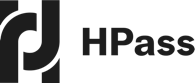 Hpass works for both individuals and organisations, building and consolidating careers and providing a wealth of resources for the humanitarian sector.
HPass is helping over 23,000 users realise their potential.
With over 59,000 badges displayed and 10+ certified organisations they are helping to validate the humanitarian sector one person at a time!
HPass currently collaborate with 30+ humanitarian learning providers such as
British Red Cross 
HUMCAP
Cooperation Concept
CPiE Profeesional Development
Programme 
BioForce
GBPN
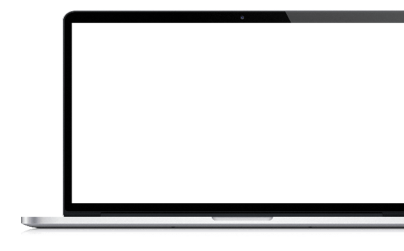 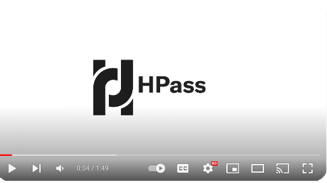 CLICK TO
VISIT
60
Tips & Tricks for Digitally Enabled Services
The case studies in this section have powerfully shown how these organisations have embraced digital services in a number of ways including:
Online learning options
Booking systems to advance tourism
Providing mental health support immediately when needed
Creating apps to speed up recovery
Getting food to those most in need as efficiently as possible

The one key aspect that all of these have in common, is the need to collaborate or partner with other agencies/ companies who had the technical skills and know-how to bring their ideas to life.
Using Digital Transformation tools to enable the provision of digital services, can be instrumental in enabling an organisation to solve a problem, create social change, streamline their operations, improve efficiency or deepen their level of impact on the ground.
INSIGHTS.

Collaboration is key to success for building digital services
Embracing digital services could be as simple as using Zoom and social media channels or can involve complex technologies
It won’t always be right first time, and trial and error will be needed.


 ACTIONS. 

Consider aspects of your service delivery that could be improved if you were able to use digital tools.
Reach out to any of the case study organisations that you resonate with.
Google ‘digital services in the third sector’ for lots more ideas on how you could adapt your service to a digital model.
61
Blockchain Technologies
21	Olio Montefedele ……………………	64
22	Enclude ……………………………………	66
23	EMPOWER ………………………………	68
24	Diplomasafe, Denmark ……………	70
25	Save the Children & 
	Blockchain Technology …………….	72
26	St Mungo’s & Alice 
	Blockchain Fundraisers…………….	74
62
05
Blockchain Technologies
Blockchain technology is still relatively new and many still struggle to understand how it works and the value of it.

Blockchain enables information to be distributed in a transparent way, which is safe and can help mitigate against fraud. For example, it is Blockchain technology that enables individuals to track a parcel they have ordered. The technology can be used n a variety of ways to help third sector organisations improve transparency, meet social expectations and fundraise.

This section includes a number of case studies outlining how third sector organisations have embraced Blockchain technology so that you can better understand how it could work for your organisation.
63
05
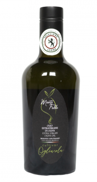 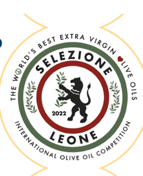 21
Olio Montefedele
OVERVIEW.
Olio MonteFedele  is a family-run farm that produces extra virgin olive oil in the Monti Dauni region of Apulia, Italy. The passion for oil is handed down from generation to generation as evidenced by the centuries-old olive trees. 

Today, the company is led by 24-year-old Gaetano, who has decided to continue production but with innovation and research.
THE PROBLEM/AIM.
Montefedele extra virgin olive oil is produced following environmentally friendly practices. No chemical inputs are used. There is also no irrigation system. Herbicides, fertilisers, etc. are produced on the farm according to organic methods. Gaetano wanted to highlight this thousand year old tradition to help promote their products and to show the extensive work that is done to produce the oil and to help bring each consumer on a journey of their bottle of oil.
64
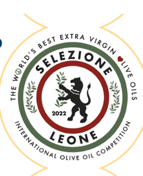 THE DIGITAL TRANSFORMATION
The production process of Olio Montefedele is carefully followed at all stages. 

Innovation and technology allow for a final result that is qualitatively excellent, enhancing what is a thousand-year-old traditional product. In fact, the milling of the olives is done using innovative technologies that allow all the organoleptic properties of the oil to be preserved. 

Blockchain technology

The young Gaetano has put a lot of focus on technology research and development in the company. To ensure transparency and enhance product quality, he introduced blockchain technology.  On the back of each bottle, it is possible to identify, via a QR code, the entire supply chain process of that single bottle, from the tree from which the oil was obtained, to the exact day the olives were harvested, the weather conditions, the time and place of pressing, and so on...
THE IMPACT
The introduction of this technology ensured traceability and transparency for the final consumer. The Montefedele company also exports its oil abroad and blockchain technology is not only a proof of origin but also a storyteller of the territory and the faces behind each bottle of oil. 

By using Blockchain technology this has help Montefedele to grow and offer a unique  journey for every consumer. Montefedele oil received the award for the best extra virgin olive oil in the world, with the Leone 2022 award.

Although this is not a third sector organisation, Gaetano has taken his small family business and has used Blockchain as his digital transformation to secure a world wide audience.
65
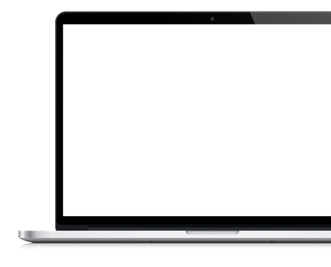 22
Enclude
CLICK TO
VISIT
OVERVIEW.
Enclude provide supports in key areas that contribute towards their mission.  They provide Tech Donations to charities from software providers such as Microsoft, Google, Salesforce, AWS, and Zoom.  

Enclude also provide key training and consultancy for charities on how to best implement and integrate their different technology solutions. 

They provide their supports with empathy as one of their key values and so acknowledge the different needs of charities.
Source: https://enclude.ie
FACING CHALLENGES
While Enclude focus much of their 
attention on getting the right 
technology solutions into the hands
of third sector organisations, they are also aware of the importance of implementing technology correctly and so provide training.

Training delivered with empathy in mind through the communities of practice approach guarantees the solutions delivered are as relevant for the user as possible
66
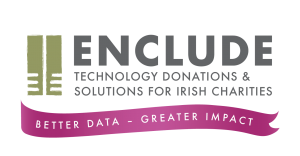 OVERCOMING CHALLENGES
Enclude utilises empathy throughout their training and so provide specific skills for specific subgroups.  They don’t believe in spot fix tech solutions but instead find the best digital solutions for entire organisations and then develop the competencies within the sector to manage these systems.
ACCORDING TO THEIR WEBSITE:
Over 1600 charities have availed of their services
95% of their clients are referrals or repeat customers. 
They have had over 1000 charity workers attend their training courses 
Through their technology donations over 40 million has been saved by Irish Charities
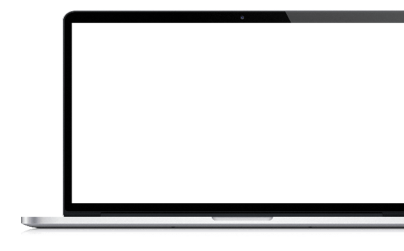 CLICK TO
WATCH
67
23
EMPOWER Building a global plastic waste deposit system powered by blockchain technology
OVERVIEW.
Empower generates value out of plastic waste - enabling collectors, recyclers, brands and consumers to make a real impact on the environment. The organisation was created to extend the Norwegian recycling reward system globally and therefore, replicate Norway’s bottle deposit system (which has led to 97% of bottles being recycled in Norway), across the globe.
THE PROBLEM/AIM.
Empower wanted to incetivise individuals to recycle plastic bottles and to enable brands to overcome the roadblocks they face when attempting to take meaningful action in relation to the shift in green consumer behaviour.

Empower wanted to solve the problem of the distinct lack of quality recycled plastic stock on the global market even though millions of tonnes of plastic ended up in landfill each year. Problems they set out to solve were:

A limited supply – caused by lack of marketplace & transparency
Limited infrastructure for collection and clean ups
Limited access – for smaller suppliers to the market
68
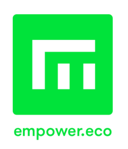 THE DIGITAL TRANSFORMATION SOLUTION
Empower recognized that Blockchain would allow for seamless tracking and monetisation of plastic - even in third world countries. 










By tracking every aspect of the journey - from on the-ground plastic pickup operations to eventual reuse in other products - a level of transparency that’s attractive to brands, plastic processors and consumers could be achieved. This in turn would increase the value of waste plastic and make collection a viable, revenue-generating activity for the world’s underprivileged populations.

So, Empower set about combining blockchain and recycling and to incentivise collectors through tokens.
IMPACT OF DIGITAL TRANSFORMATION
More than 1500 tons of plastic waste collected across 20 countries.
Provision of an income for some of the world’s most impoverished people.
Absolute transparency in the recycling journey, enabling more businesses to step up to the challenge of environmental impact.
HOW IT WORKS
People involved in local plastic clean ups receive plastic credits for each piece of plastic they collect and register with Empower through the Empower Portal. A plastic credit is a token of value for the act of cleaning up plastic waste.
Organisations then buy plastic credits as part of their Corporate & Social Responsibility strategy. The money from that credit goes to the group that clears and processes plastic waste.
After buying a credit, businesses receive a certificate which includes verifiable details (including photos) of the cleanup operation the credits helped to sponsor. The process is monitored every step of the way using blockchain
69
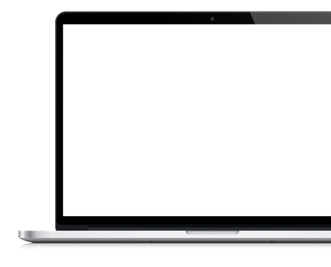 24
Diplomasafe, Denmark
CLICK TO
VISIT
OVERVIEW.
Diplomasafe was founded by people who have previously developed the security and privacy layer in NemID, the Danish national digital identity solution. They are experts in keeping information and verified credentials safe from fraud and tampering, in a time of frequent hacking and online scams. Diplomasafe set out to create a digital issuing process that is easier to use than physical credentials. Their aim was to build a truly user-friendly platform that anyone can use, without the need for insecure and expensive installations, or time-consuming introduction courses. Issuing digital credentials delivers significant savings and efficiencies on the production, distribution, verification and management of digitised certificates. Digital credentials can still be downloaded as a PDF, should a paper version be required, which can then be verified by a QR code or URL added to the printed version.

The development of Blockchain for credentials was initially started by MIT with a system called Blockcerts. Diplomasafe connected with external parties familiar with Blockchain technology and also utilised open source tools that would allow the integration of the Blockcert standard. Once the idea was scoped, the team analysed different approaches to creating the systems and evaluated the use case and compliance with the European General Data Protection Regulation (GDPR). Based on maturity, privacy, security and cost to implement, it was determined that Blockchain technology was the best way to address the business needs.
Source: https://diplomasafe.com
KEY SUCCESS FACTORS
Intensive internal team knowledge and experience of the European data privacy regulations. 
Access to knowledgeable external parties familiar with Blockchain technology, both from a privacy and legal perspective. 
Existing open source tools for the integration of Blockcert standards.
70
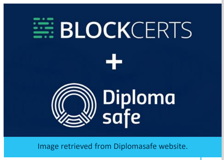 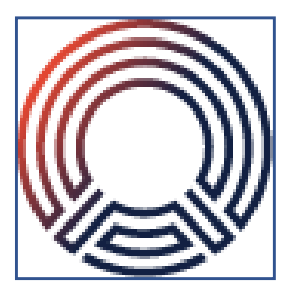 THE PROBLEM/AIM.
According to the FBI, credentials fraud is a USD 2 billion business. Historically, certificates, diplomas and degrees were printed onto paper, which the recipient is expected to show to potential employers as proof of entitlement. As well as being easily copied or fraudulently issued, paper certificates are often misplaced or damaged. Equally, there is no simple way for employers to verify them without a slow, manual process. Issuers have to store credentials for a long time, at great expense. Creating verifiable, trustworthy credentials, that can be stored by an approved independent third party and easily accessed and tracked by potential employers is more important than ever. Education and training are being transformed through the use of digital learning solutions such as AI, Machine Learning, VR and online programmes. The development of digitised certification is a logical next step
HOW IT WORKS
Diplomasafe is able to make a competitive offer to its clients. After receiving funding form the Danish Ministry of Education and Science for the project, implementation was carried out by the internal development team, who focused on making the solution as user friendly as possible.
THE IMPACT
Blockchain has allowed Diplomasafe to add a presentation layer of credentials to their software platform. Educational organisations can issue secure and digitally verifiable credentials to all their graduates, replacing the traditional paper format. Issuing digital credentials with Diplomasafe’s platform is a friction-free process, without the need for installations.
71
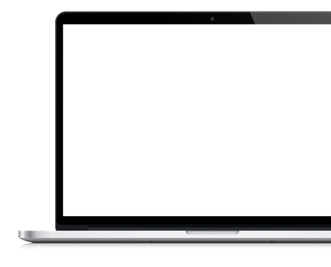 25
Save the Children & Blockchain Technology
CLICK TO
VISIT
OVERVIEW.
Save the Children, a charity classed as an International Non-Governmental Organisation (INGO), believes in one simple principle, and that is that all children have rights: the right to be healthy, educated and protected. As such, they operate in 29 countries around the world delivering on projects to improve the lives of children through better education, health care, and economic opportunities, as well as providing emergency aid in natural disasters, war, and other conflicts
Source: https://www.savethechildren.org/us/ways-to-help/ways-to-give/ways-to-help/cryptocurrency-donation
THE PROBLEM/AIM.
Save the Children believes that children across the globe are being robbed of their futures by a global economy built on inequality and greed that is fuelling the climate crisis; which in turn is pushing more children into poverty. 

In 2013 Typhoon Haiyan struck Southeast Asia and devastated the Philippines. In their effort to support the children living in the region, Save the Children, wanted to explore options for using Blockchain, and more specifically crypto-currencies as a means to enable people to donate and support their effort. 

For almost 10 years now, Save the Children have been adding crypto-fundraising options to their portfolio with success.
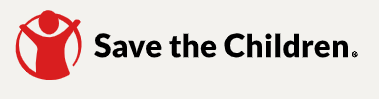 IMPACT OF DIGITAL TRANSFORMATION.
Increased income to the charity.

Provided a tax efficient way for individuals to donate to the charity.

The charity is learning more about crypto-currencies, enabling them to create significant income streams using the technology.
THE DIGITAL TRANSFORMATION 
SOLUTION.
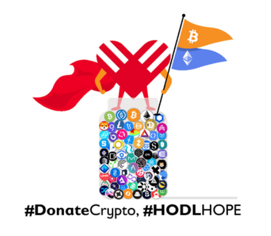 Save the Children collaborated with The Giving Block in the wake of Typhoon Haiyan and became the first INGO in the world to accept a Bitcoin donation.

Since then they have also collaborated with Gemini, a crypto-wallet custodian which has enabled them to accept multiple crypto currencies.

Save the Children then promoted their acceptance of crypto-currencies by joining with popular hashtags: #CryptoGivingTuesday and  #NFTTuesday, both of which are annual global charity giving campaigns.
73
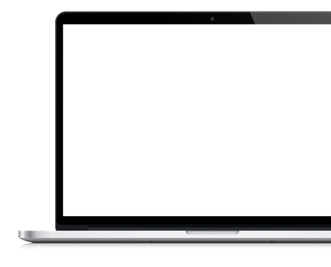 26
St Mungo’s & Alice 
Blockchain Fundraisers
CLICK TO
VISIT
OVERVIEW.
St. Mungo’s is a UK based charity whose aim is to end homelessness. Through their programmes of support and direct interventions with people on the streets, they ensure that almost 3,000 homeless people have a bed and somewhere warm and safe to stay on any given night.
THE PROBLEM/AIM.
The charity sector as whole is going through a ‘crisis of trust’. St. Mungo’s wanted to initiate a project called ‘Street Impact: 15 Lives’ that would provide personalised support to get 15 homeless people off the streets for good and they wanted to create as much transparency around the fundraising for the project as possible.
THE DIGITAL TRANSFORMATION SOLUTION
St. Mungo’s collaborated with a new social start-up company called Alice, a new tool to enable charities to increase donations by showing donors exactly what impact their money makes. 

Alice uses blockchain technology, to increase transparency & accountability within the charity sector by:
Making the performance of charity projects public & auditable
Ensuring performance data is secure & difficult to falsify 
Managing the conditional payment of funds. 
.
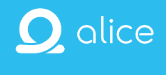 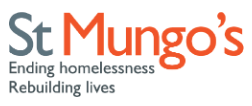 IMPACT OF DIGITAL TRANSFORMATION
Within 2 months of launching the appeal, St. Mungo’s had already received £11,000 which meant that 3 people could be taken off the streets.

Proved that Blockchain can be effectively used to increase transparency within the third sector.

St. Mungo’s received lots of press coverage surrounding the appeal which helped to increase donations.
HOW ST MUNGO’S USED THE TECHNOLOGY
Alice works by freezing donations until a charity can prove that they have achieved their social goals.

St. Mungo’s created their Street Impact: 15 Lives appeal on Alice with the aim of raising £50,000 to help 15 homeless people off the streets for good. They stipulated the goals that they would have to achieve in order to receive donations paid to the campaign.

These included helping individuals to find and then stay in a new home, with one to one support provided for up to six months after they move in to help them adapt. Other goals included helping people address any substance misuse or mental health issues that they may have.

Using a third party platform like Alice, meant that St. Mungo’s could cost-effectively pilot the use of blockchain in increasing donations through improved transparency.
75
Tips & Tricks for Blockchain Technologies
The case studies in this section used Blockchain technologies in a variety of ways which included:

Contributing to environmental protection and promoting recycling by using blockchain technology to trace the journey of plastic bottles from beach clean ups, to the recycling plant.
Accepting crypto-currency donations.
Improving transparency in fundraising.

Again, in these case studies, the importance of collaborating with tech companies who have expertise in Blockchain technologies is evidenced.
`
INSIGHTS.

Blockchain isn’t just crypto-currencies
Blockchain can be used to create more transparency in how third sector organisations use donations to create impact.
Crypto-currencies are still a relatively untapped income stream, for third sector organisations and there are lots of opportunities to explore with it.


 ACTIONS. 

Find out more about Blockchain here.
Read more about the case studies by clicking here (Empower), here(Save the Children) and here (St. Mungos).
Listen to this podcast from Third Sector.
76
Digital Story Telling
27	Mind ……………………………………….…	79
28	Global Giving …………………………….	81
29	Macmillan Cancer Support 
	and Digital Story Telling …………….	83
30	GRLS Women Win ……………………..	86
77
06
Digital Story Telling
Digital Storytelling is essentially, the use of multi-media tools to tell stories. They are typically used to help people from diverse backgrounds to share their experiences and stories. 

Digital Storytelling is useful for third sector organisations because storytelling is a powerful communication tool which can help to influence policy, articulate impact and garner support. 
This section of the compendium includes a number of case studies which highlight how third sector organisations have embraced Digital Storytelling to engage their service users, share their message and create hope and inspiration.
78
06
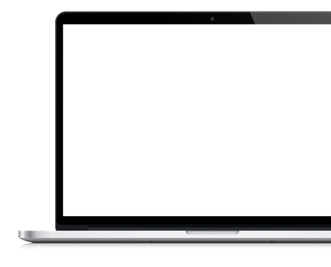 27
Mind
CLICK TO
VISIT
OVERVIEW.
Mental health charity, Mind, know how to tell an impactful story. They encourage all their fundraisers to grab their phone and record their journeys, as well as asking people who have experienced mental health problems to write a blog. More than just a clever and cheap communications strategy, these blogs let people open up about their problems and break down the stigma surrounding mental health.
Source: https://www.mind.org.uk/
THE PROBLEM/AIM.
With mental health a widely discussed topic and the need for services, help and support, the Mind charity have taken a step towards digital story telling. 

Blogs and stories can help to show people with mental health problems that they are cared about and they are not on their own. 





By creating blogs/vlogs and stories and using this digital transformation from a traditional style of written information it can allow the user to feel more connected as often when suffering mental health problems, it can be hard to take in written information. The use of technology and putting a face to the story can have an impact for the user and help them relate to their own issues.
THE DIGITAL TRANSFORMATION SOLUTION
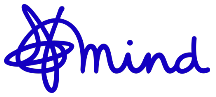 THE IMPACT
The coronavirus pandemic left a deep scar on the mental health of millions across England and Wales. The terrible loss of life, impact of lockdown and unprecedented isolation left many struggling to cope.
Devastating racial inequities were exposed. People who were already experiencing mental health problems struggled more than ever.
But as the world around us became unrecognisable, the Mind community fought like never before. They made sure the pandemic's impact on mental health was not ignored. And did everything in Their power to help.
Over
20,000
People used our online peer support communities to share, be heard and get support
Our local Minds 
supported
406,000
people
We responded to over
118,000
Queries to our support and information helplines
Our online coronavirus 
information was accessed
1.9 million
times, and our mental health information was accessed
20.7 million
times
80
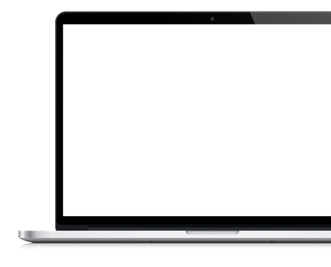 28
Global Giving - Support Storytelling By Women 
Living in Palestine
CLICK TO
VISIT
OVERVIEW.
femLENS offers photography education as a tool for empowering women and supporting them during lifelong learning. With support of a local partner, our photography and storytelling workshops will give 20 Palestinian women a chance to create and share their own stories. This will give women a voice, much needed in the media space, and will enrich the representation of Palestine. With the workshops we hope to raise global awareness on social issues through first-hand accounts..
Source: https://www.globalgiving.org/projects/training-women-in-documentary-photography/
THE PROBLEM/AIM.
Today's cultural and media representation of women is not inclusive and diverse. Men and women are often portrayed in stereotypical ways, and traditional roles in society are emphasised. This misrepresentation and its implications need to change before political, economic, and social equality of the sexes is possible. Women in photography remain a minority even in western countries - in more traditional societies getting access to training and support is that much harder.
81
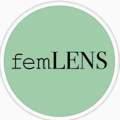 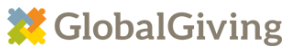 HOW IT WORKS…
THE DIGITAL TRANSFORMATION
Training women living in Palestine in documentary photography and visual storytelling by using mobile phone cameras and other cheap alternatives gives women practical skills that translate to a potential source of income. Moreover, it adds diversity of ideas and voices to the narrative of life in Palestine and the Palestinian society, the occupation, and the ongoing conflict inside and outside of the Palestinian occupied territories.





























This October @femLENS held the first in-person documentary photography workshops since the start of the pandemic, and the workshops were in East Jerusalem with a group of Palestian women.

They had five days of theoretical and practical exercises.

This time they worked with @awcjerusalem - Women’s Centre AIThouri Silwan which was established in 2007 by a group of Palestinian women. They work towards active participation of women and children in decision making, help to enhance economic empowerment, increase leadership and participation in the public sphere.

femLENS’ documentary photography workshops not only help to encourage creative expression but are also a designed space where women feel comfortable to share their feelings and experiences, to experiment, learn, critique and support each other. Women learn photo techniques, storytelling, the structure of a story, research, planning shots, photo editing and sequencing. They explore new technologies and Internet services, expanding an essential tech skillset. During our workshops, participants decide on themes to guide their photo-taking, working with their communities, not against them. Exploring important themes and issues, highlighting achievements and celebrations.
THE IMPACT
The project will train 20 women in documentary photography and will bolster and diversify narratives of what we know and how we see Palestine. By taking photos and engaging with their communities in new ways, women gain confidence and develop a deeper, more dynamic relationship with their society. Moreover, the participants will learn to use common, accessible technologies in new ways, promoting lifelong learning and technological literacy.
CLICK TO
VISIT
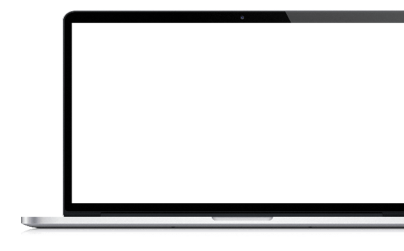 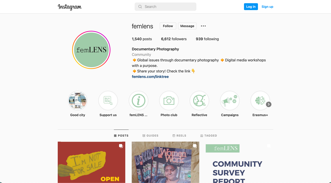 82
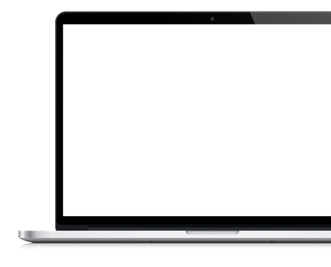 29
Macmillan Cancer Support and Digital Story Telling
CLICK TO
VISIT
OVERVIEW.
Macmillan Cancer Support’s aim is to help everyone with cancer live life as fully as they can by providing physical, financial and emotional support. 

Macmillan believes that ‘telling your story can help you connect with people, help others feel less alone, and even help improve cancer services. It can also be therapeutic and help you to work through your experience’.
THE PROBLEM/AIM.
In keeping with their aim of supporting those with cancer, and convinced of the positive impact of storytelling, Macmillan Cancer Support wanted to provide an easy-to-use opportunity for those experiencing cancer to share their stories. They wanted to provide a therapeutic output for those living with cancer and to encourage peer-to-peer sharing, as well as providing something that could be used as a social listening tool so that statutory bodies could monitor feedback on their services.
“It was really helpful to hear others’ stories. Initially they provided a guide but also the messages made me realise that everyone has a story worth listening to (including me!)”

Mhairi, Digital storyteller
83
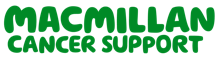 THE DIGITAL TRANSFORMATION SOLUTION
The solution was the MacMillan Digital Storytelling Project.

This project enabled people affected by cancer to tell their stories in their own words, by providing training and 1-2-1 support to enable them to do so. The stories, if given permission by the writer, were then published in MacMillan’s Digital library and the charity featured a new story every month.

You can read more about the project here and here
CLICK TO
VISIT
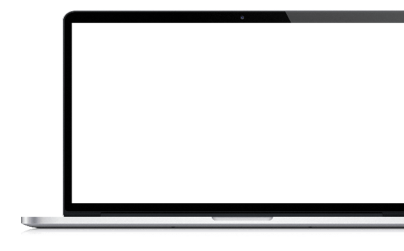 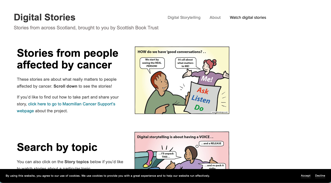 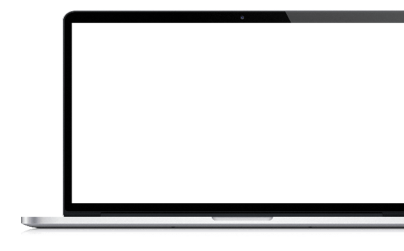 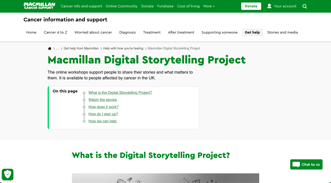 CLICK TO
VISIT
84
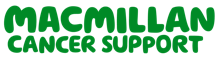 IMPACT
Therapeutic benefit for the person affected by cancer.

Enabled easy online peer-to-peer support.

Provided user-generated content for MacMillan to share their message.
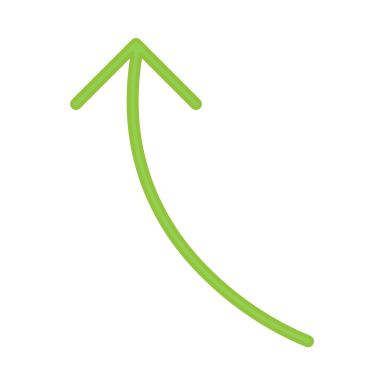 Katy’s Story: Cheat Code
HOW IT WORKED IN PRACTICE
Macmillan Cancer partnered with The Scottish Book Trust to create and deliver a 7-week group workshop, delivered  through short, 2-hour online tutorials, that would support people affected by cancer to write their story, record the narration, and edit it into a video using simple digital tools. 

The groups doubled as peer support networks providing opportunities to connect with those in a similar situation and share experiences and advice. 

Story writers chose if and where to publish their stories. Some opted to share it with only their friends and family, while many chose to share it across Macmillan’s platforms and to Macmillan’s digital library.
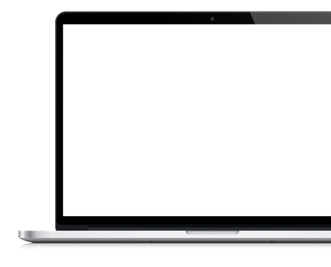 CLICK TO
WATCH
85
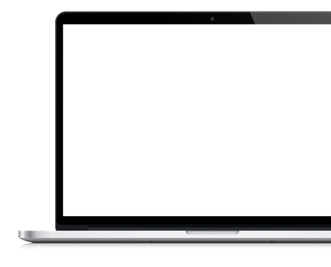 30
Women Win
CLICK TO
VISIT
OVERVIEW.
Women Win started in 2006 as a global women’s fund dedicated to advancing girls’ and women’s rights through sports. 

GRLS, is one of their sister brands whose aim is to leverage the power of sports & play to strengthen the leadership skills of adolescent girls and young women.

GRLS uses sport as a means to advance girls’ rights on 3 core areas:

Addressing gender-based violence
Sexual & Reproductive health rights
Economic Empowerment.
THE PROBLEM/AIM.
GRLS believes in the power of stories told ‘in your own words’ as a transformative tool for advancing women’s rights. They understand the positive impact that role models provide for young girls’ and in their work, have found that there are simply not enough stories of girls’ sporting achievements and impact.

GRLS wanted to increase the number of easily accessible stories available to the women they support and to empower girls with the skills to tell their own stories.
86
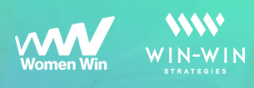 IMPACT OF DIGITAL TRANSFORMATION
Improved digital and storytelling skills for the girls who took part in the project and attended the digital storytelling workshops where they learned storytelling and multi-media skills to share the impact of sport on their lives.
Showcased the success of marginalised girls and young women in sport.
Encouraged more girls and young women to embrace sport as a means to enhance their leadership skills & ultimately their capacity to advocate for their own rights.
THE DIGITAL TRANSFORMATION SOLUTION
GRLS created their Digital Storytelling Project. The idea was to create a forum where marginalised women from across the world, could share their own stories of sport and success via video.

GRLS asked girls and young women who were participating on their various programmes to tell their stories which dealt with sporting achievement in the midst of challenges such as: Parenthood, Illness, Isolation, Violence, Poverty etc.

The stories which are published on the GRLS website are designed to help women develop the confidence to set & achieve goals and to showcase sport as a safe environment to develop the leadership capacity of girls and young women.

Read the stories here.
87
Tips & Tricks for Digital Storytelling
The case studies in this section have iterated the power of storytelling as a powerful tool. They have shown how different forms of Digital Storytelling enabled the organisations to:

Support their service users by giving them a creative and therapeutic output.
Develop the digital skills of their service users & volunteers
Empower others
Share user generated content
Improve support and awareness of the organisations and the work they do.
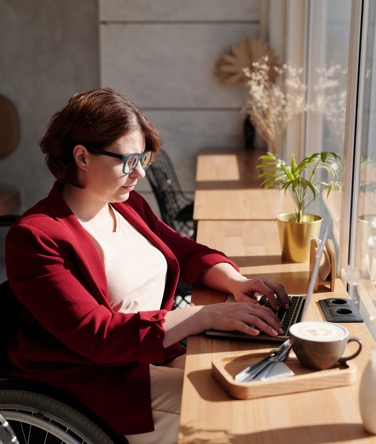 INSIGHTS.

Sharing their story has a therapeutic benefit for the storyteller
Countless third sector organisations are asking their supporters & service users to tell their story and providing them with the skills to do so.
Digital Storytelling enhances reach, impact & income.


 ACTIONS. 

Read how other organisation shave also embraced Digital Storytelling here.
Make a list of supporters or service users who you think have a unique story to tell and reach out to them.
Put together a Digital Story checklist to help you decide on the type of stories you want to share, why those stories matter and what you want included in the stories
88
Digital Events
31	European YWCA ………………………..	91
32	Third Sector Fundraising 
	Conference 2022 ……………………….	93
33	Parkrun Derrynoid Forest, 
	Northern Ireland …………….…………	96
89
07
Digital Events
As Covid-19 swept the world, everyone had to adapt to the new complete online presence. The world quickly kicked into action to keep in communication and to oppose the affects that the isolation of Covid-19 presented.
In this section, are case studies of organisations who successfully moved their events online and who have continued with digital events.
90
07
31
European YWCA: online hangouts around women’s rights and advocacy
OVERVIEW.
We used unstructured Zoom sessions over a 2 month period. This was collectively run by the European YWCA Board. 

It was a response to 2 years of not having face to face meetings and the need to reconnect around our central purpose of developing young women’s leadership and advocacy and women’s rights
We used online resources that are freely available to pilot two drop ins in the late  Autumn of 2021 for women living in different European countries to discuss and share information/action around women’s rights.
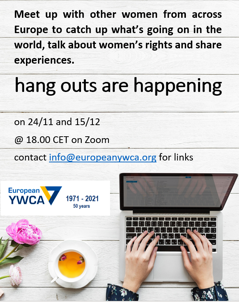 91
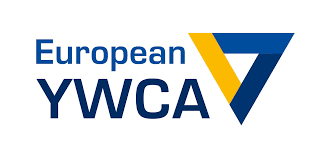 Although there had been useful sharing about how the Pandemic was affecting individuals and our movement in different countries, our members felt there was an overload of online meetings. People were becoming exhausted from too much screen time. If people work from home using online platforms, the last thing they want to do is look at screens again later in the day. It was affecting mental and physical health.
What challenges did you face?
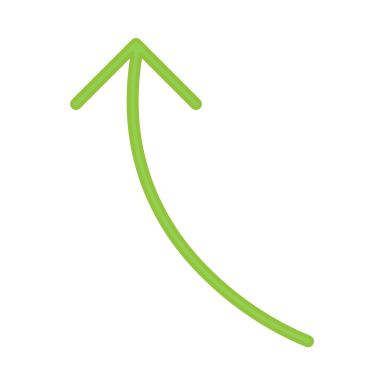 How did you overcome them?
We didn’t. We listened to our members and decided not to carry on. Instead, we developed a new online women and leadership module for 2022
How did you measure the impact of the digital transformation?
As numbers dropped and through further discussions, we realised that this was not the right moment for such an initiative.
92
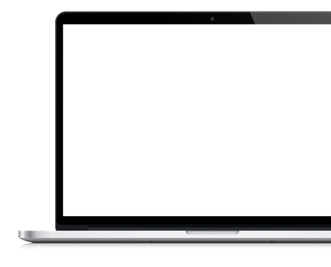 32
Third Sector Fundraising Conference 2022
CLICK TO
VISIT
OVERVIEW.
Third Sector exists to support charities and they know the pressures which these extraordinary times are placing on charities. They also know that at the heart of effective and engaging fundraising is a deep and genuine connection with your audience. By growing and strengthening your community of donors, trustees and staff, you boost your revenue streams and your impact on the wider world through your charity mission.
Source: https://www.thirdsectorfundraisingconference.co.uk/
THE PROBLEM/AIM.
With the ongoing rise of digital technology and the shift in audience expectations and demands, it has never been more important to reinforce the relationship you have with your supporters, both online and offline. To respond to the pressing demand for digital transformation and change, fundraisers and charity leaders must adopt innovative and creative approaches to fundraising campaigns.
93
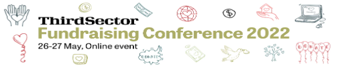 THE DIGITAL TRANSFORMATION
The conference is overflowing with inspiration, innovation, and practical solutions to your fundraising challenges right now that is from the knock on affect of the Covid-19 pandemic. From cause-led and supporter-first campaigns to diversified revenue models and digital fundraising, it’s time to step up and work together to build a bright future for the fundraising community. By using online fundraising methods you help to get your organisations awareness and need for public support in the areas where it is needed most.
The new online platform will give the opportunity to feel connected to your peers and fully engage with speakers and content from the comfort of your chosen work space. You’ll be able to ask questions during sessions and build essential connections through our app’s networking function during networking breaks. As well as taking part in the live event you’ll be able to go back and review all the action for up to 3 months.
THE IMPACT
Discover and learn new trends and tools to optimize your fundraising strategy

Solve and resolve your revenue issues and build on your post Covid-19 revenue generation strategy

Champion for support and promote innovation in your organisation

Learn and hear from leaders across the sector about how they have successfully risen to recent challenges posed by the Covid-19 pandemic
94
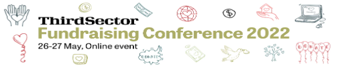 HOW IT WORKS
1
Buy your ticket and secure your spot for the online event

1 week prior to the event you’ll receive an email with joining instructions

This link wil direct you to a login page

Once you have logged in you will be able to explore the platform, edit your profile, and increase your exposure to the other attendees

All you have to do after that is save the link so you can return on the day to access all of the features including content, networking and much more
2
3
4
5
95
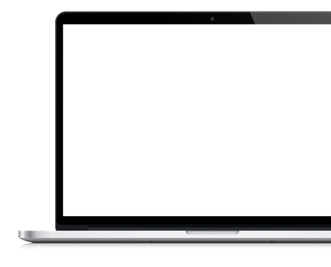 33
Parkrun Derrynoid Forest, Northern Ireland
CLICK TO
VISIT
OVERVIEW.
Parkrun is a free fitness and wellbeing events initiative created by Paul Sinnott in 2004. 

Parkrun events consist of free, timed 5k walks, jogs & runs, held in open spaces across a variety of locations.

Operating in 22 countries and with 130 events in Ireland alone, Parkrun events are volunteer led weekly community events, hosted all over the world. 

The events are free and open to everyone to join.
THE PROBLEM/AIM.
Initially the operations, planning and processing of the Parkrun events took an analogue approach, utilising paper and traditional communication methods. However, given the nature of the events, the fact that people of varying fitness levels were taking part and the need for quick and easy communication to manage volunteers at the events, a digital approach was needed. The Covid-19 pandemic, made a digital approach to running the events essential as virtual 5km Parkruns were encouraged during the lockdowns to promote fitness and mental health wellbeing.
96
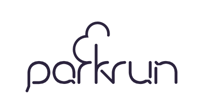 IMPACT OF DIGITAL TRANSFORMATION
Enabling the organisation to operate at a global level with minimal effort.

Enabled people to maintain fitness levels during the Covid-19 pandemic.

The registration website and volunteer app used together created a professional, fast process, which eradicated any errors  related to timing.

Participants could easily track their progress towards fitness goals on their phone.

Ease of communication on both a volunteer-volunteer and volunteer-participant level through the use of WhatsApp & Facebook.

Enabled event organisers to quickly recruit volunteers.
THE DIGITAL TRANSFORMATION SOLUTION
Parkrun used several methods of digital transformation to improve Parkrun events which included:

A registration website
Parkrun participants register to join an event using the website to generate a unique barcode, which can be saved to their mobile. This is used to track their participation, enabling the user to track their own performance and monitor in relation to their personal  fitness goals. 

A Volunteer app
Used in conjunction with the bar codes generated for each runner, volunteers use the Parkrun Volunteer App to manage the event, logging accurate times and scanning barcodes. 

Social Media
The Parkrun Derrynoid team use WhatsApp and Facebook to communicate with each other and their community. They are used to communicate start times, updates, event results, share news and celebrations and to call for volunteers to help support the event.
97
Tips & Tricks for Digital Events
The Covid-19 pandemic meant that everyone was at home and, for a while, digital events became the norm. However, many organisations have now seen the value of digital events and are continuing to embrace them. 

The case studies in this section have highlighted how, using simple and easily available technology has enabled organisations to use digital events to meet their outcomes, support their service users and reach wider audiences.
INSIGHTS.

There are a number of freely available apps and website that enable organisations to run cost effective digital events.
Digital technology can be used to eliminate error at events e.g. running events where timing is important
Technology enables better communication between event organisers who may not be able to meet face to face


 ACTIONS. 

Check out these website for info on running digital events: Socio, All in the Loop &Nunify 
Find an organisation who has run a digital event and ask to speak to them about how they’ve done it.
Consider your service users or supporters, and ask what type of online events may appeal to them
98
Gaming for Good
34	 Game Stars ……………………………….	101
35	The Humanitarian Leadership 
	Academy  ………………………………….	103
36	DOCE@ - Learning by Playing ……	105
99
08
Gaming for Good
Gaming for good is a way for individuals or teams to come together and raise money for good causes all through playing video games. 



This section contains some case studies showing how different third sector organisations have used gamification as a means to deepen learning, create fundraising campaigns and raise their profile and, therefore, their impact.
100
08
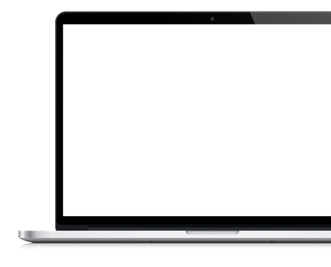 34
Game Stars
CLICK TO
VISIT
OVERVIEW.
Around 63,000 children in the UK have a life-limiting or life-threatening condition. From the moment they are diagnosed, the simple pleasures of childhood and family life are replaced by worry, disruption, medical appointments, financial worries and isolation. The Make-A-Wish charity exists to put those issues to one side by empowering a child with the chance to choose a wish that's unique to them, when so much else has been decided for them because of their health needs. In doing so, a wish creates hope, happiness and memories for the whole family to cherish.
THE PROBLEM/AIM.
Digital gaming allows children to escape the everyday realities of their condition, bringing entertainment, connection and achievement into their lives. A growing number of wish applications to Make a Wish are gaming focused, and Make a Wish have seen how these gaming related wishes have a hugely positive impact on improving a young person’s mental health at a time when they need it the most. 

As a result, they wanted to create a gaming related fundraiser, using gaming to support gaming wishes.
101
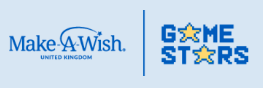 IMPACT OF DIGITAL TRANSFORMATION
The Game Stars campaign raised a whopping  £295,000, smashing the original goal to fund 100 wishes by raising £200,000.
The charity benefitted from the publicity and PR generated from the celebrity gamer launch.
200 wishes were funded the following year off the back of a hugely successful first year.
THE DIGITAL TRANSFORMATION SOLUTION
Make a Wish created Game Stars, a gaming fundraising initiative whereby elite gamers, developers, streamers and the gaming community came together to hold livestream fundraisers or to fundraise through offline gaming with friends.
IN PRACTICE
In order to raise awareness, to kickstart the campaign and to inspire other gamers to take part, YouTuber ’Syndicate’ - also known as Tom Cassell supported Make a Wish at their launch event in Manchester.

Seven wish families, who had or are having a gaming related wishes, attended the launch including 14-year-old Sam.

Other gamers were then asked to create their own gaming fundraisers, asking family and friends to support their fundraising through sponsorship for hitting game related goals.
102
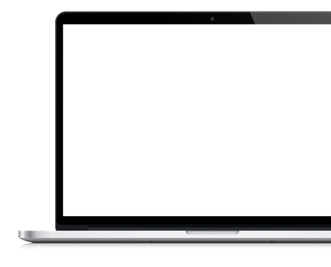 35
The Humanitarian Leadership Academy
CLICK TO
VISIT
OVERVIEW.
The Humanitarian Leadership Academy is a global learning initiative set up to facilitate partnerships and collaborative opportunities to enable people to prepare for and respond to crises in their own countries. They have created Kaya, a learning platform, providing both online and in-person leadership learning opportunities for the next generation of humanitarians.
Source: https://www.humanitarianleadershipacademy.org/
THE PROBLEM/AIM.
The Humanitarian Leadership Academy pride themselves on assessing needs from the ground-up through their network, to ensure that knowledge and learning is context specific and locally relevant. It’s important to them that the learning they provide is highly engaging and realistic so that humanitarians are able to react quickly to crises in their own part of the world.

As a result, they wanted to create interactive experiences that involved scenario building, role-play, storytelling, peer-to-peer feedback and simulation exercises to enhance the learning experiences of participants.
“Nurturing a culture of constant adaption and creation.”

‘By using an innovative digital tool and engaging with gamification, 360 films, VR and interactive videos a higher level of engagement, deeper understanding and higher quality learning is achieved’.
103
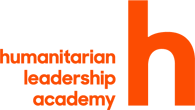 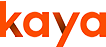 THE DIGITAL TRANSFORMATION SOLUTION
The Humanitarian Leadership Academy created a series of online games in which players live through particular scenarios and are also signposted to the relevant learning materials in Kaya which will support them in winning the game.
Some games include:
In 90 Days - designed to help humanitarians learn how to respond effectively to the many challenges faced during the first three months of an emergency response.

 The flood - This game gives a view of the world of volunteering to test the players ability to face challenges & make quick decisions.
WHY THE GAMES MATTER
This is particularly useful as a tool for those who hold (or hope someday to hold) leadership roles, such as field managers, as it allows them the unique opportunity to test their knowledge without the added stress which occurs in real life scenarios.
IMPACT OF DIGITAL TRANSFORMATION
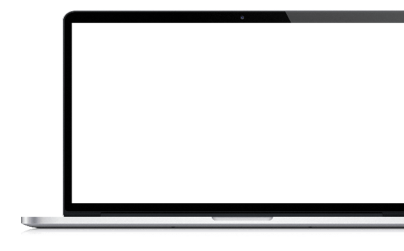 Enhanced learning experiences
Future leaders are given the opportunity to see get a feel for the type of work they will be doing before they’re put into a stressful situation and are therefore more prepared.
 Locally relevant skills training leads to more effective local leaders who can respond quickly to a crisis.
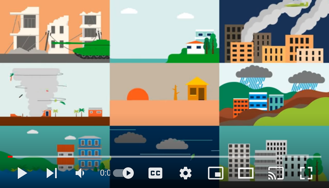 CLICK TO
VISIT
104
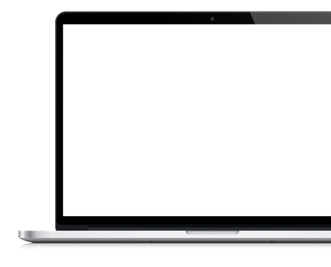 36
DOCE@ - Learning 
by Playing
CLICK TO
VISIT
OVERVIEW.
In the digital age in which we live, children of all ages have the opportunity to use various digital tools for entertainment, fun, leisure and for learning.

Doce@ aims to improve and innovate the way knowledge is disseminated through new forms of content production and innovative digital tools.
Source: https://www.docea-app.com/#chi-siamo
THE PROBLEM/AIM.
Doce@ was created precisely to enhance the potential of young people through innovative teaching practices and content, also supporting disadvantaged individuals. To bring learning combined with fun into the homes of all young people, there is "Smart Training", project that aims to create innovative educational content, on different tools such as Apps and Web functions appealing to young people who want to integrate learning through fun.
105
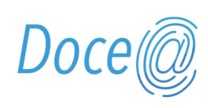 THE DIGITAL TRANSFORMATION
Our journey begins by researching what young people, disadvantaged and otherwise, need in order to offer a product and content that lives up to their, and our, expectations.

The development of the app and the innovative learning paths came about through a process of co-design between different figures, from adults such as teachers, educators, etc. to the active involvement of the end users: the children.

The role of the digital user has changed radically in recent years, and the exchange of information and learning is increasingly taking place alongside traditional methods with a digital medium, favouring direct experience or even simulation, which leads to a rapid understanding and assimilation of content.
HOW IT WORKS & IMPACT
From the research that has been done they produced the Serious Games section which  are engaging, effective and suitable tools for promoting guided learning and training processes; they are true interactive digital activities that, through virtual simulation, allow participants to have precise and accurate experiences, capable of promoting through the form of play active, participatory and engaging pathways of learning human experience. In these games, the playful component acts as a motivational drive capable of generating the necessary stimulus to tackle even complex challenges. At the same time, playing produces positive emotions, as well as gratification and satisfaction once the result is achieved.
106
Tips & Tricks for Gaming for Good
The case studies in this section show how gamification is an excellent Digital Transformation tool for third sector organistations who want to:
Reach new audiences
Create interactive and engaging fundraising campaigns
Deepen the learning experiences they provide
Use celebrity endorsements
Embrace their value of ‘fun’.
TIPS.

Gamification is an excellent tool for creating immersive learning experiences
Collaborations with celebrity gamers are a great way to promote gaming fundraisers
Gaming is an increasingly popular digital tool helping third sector organisations to engage with their audiences.


 TRICKS. 


Check out these websites for more info on Gaming Flipside, Bark, Vidatec 
Attend a gaming fundraiser to see how it works in practice
Use your connections to reach out to a celebrity gamer.
107
Learn more links
There are a number of organisations that can help you with digital transformation, from low costs set ups to a more funded option if your organisation or community group have secured funding. 

We have added some links to different organisations for you to research which would suit best and deliver the best products or service for your business.
WEBSITES.

UK 
https://www.exponential-e.com/digital 
https://www.charitydigital.org.uk/ 
https://atos.net/en-gb/united-kingdom/third-sector
 https://www.thirdsector.co.uk/ 
https://www.exponential-e.com/industry/third-sector 
https://myfuturecloud.com/thirdsector/ 
https://www.ncvo.org.uk/help-and-guidance/digital-technology/#/ 
https://www.scottish-enterprise.com/support-for-businesses/business-development-and-advice/digital-transformation-support 

Italy
https://www.talenthousehub.it
https://www.aiccon.it 

Ireland
https://www.charitiesinstituteireland.ie/pages/digital-innovation-2020 




 LEARN MORE.

https://www.thirdsector.co.uk/third-sector-podcast-digital-transformation-purpose/article/1740382
https://www.thirdsector.co.uk/digital-transformation-happen-fast-and-everyone-charity-board/article/1735345
https://www.thirdsector.co.uk/five-hidden-ways-digital-transformation-empower-charities/article/1747881
https://poweronplatforms.com/how-digital-transformation-is-future-proofing-the-third-sector/
https://haymarket.wavecast.io/third-sector/how-should-charities-focus-their-transformation-efforts-to-deliver-lasting-impact 
https://get.coveo.com/whitepaper-enterprise-tech-strategy
https://www.gov.ie/en/publication/adf42-harnessing-digital-the-digital-ireland-framework/#notes 
https://www.trade.gov/market-intelligence/ireland-digital-transformation-strategy 
https://irishtechnews.ie/category/digital-transformation/
 https://www.enterprise-ireland.com/en/Productivity/Digital-Innovation/
108